Министерство образования РМПортфолио
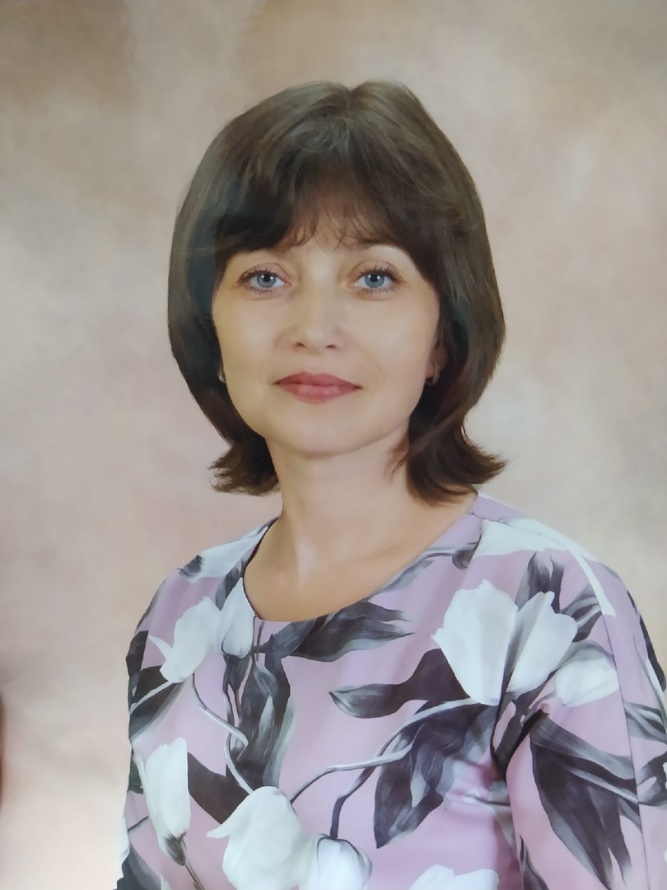 Долгановой Елены Васильевны
Воспитателя Муниципального автономного дошкольного образовательного учреждения
Атяшевского муниципального района РМ
«Атяшевский детский сад комбинированного вида №1»
Общие сведенияДата рождения: 16.01.1975г.Профессиональное образование: высшееСпециальность: «Дошкольная педагогика и психология»Квалификация: методист по дошкольному воспитанию, воспитатель в детском саду№ диплома: ЦВ №539480Дата выдачи: 28.06.1996г.Стаж педагогической работы: 14 летВ данной должности: 6 летОбщий трудовой стаж: 25 летНаличие квалификационной категории: перваяДата последней аттестации: 23.03.2017г.Занимаемая должность: воспитательПовышение квалификации: 19.11.2021г  ГБУ ДПО РМ «ЦНППМ «Педагог 13.ру»
Представление педагогического опыта
«Познавательное развитие дошкольников посредством ознакомления с окружающим миром»
https://ds1atsh.schoolrm.ru/sveden/employees/43024/377239/
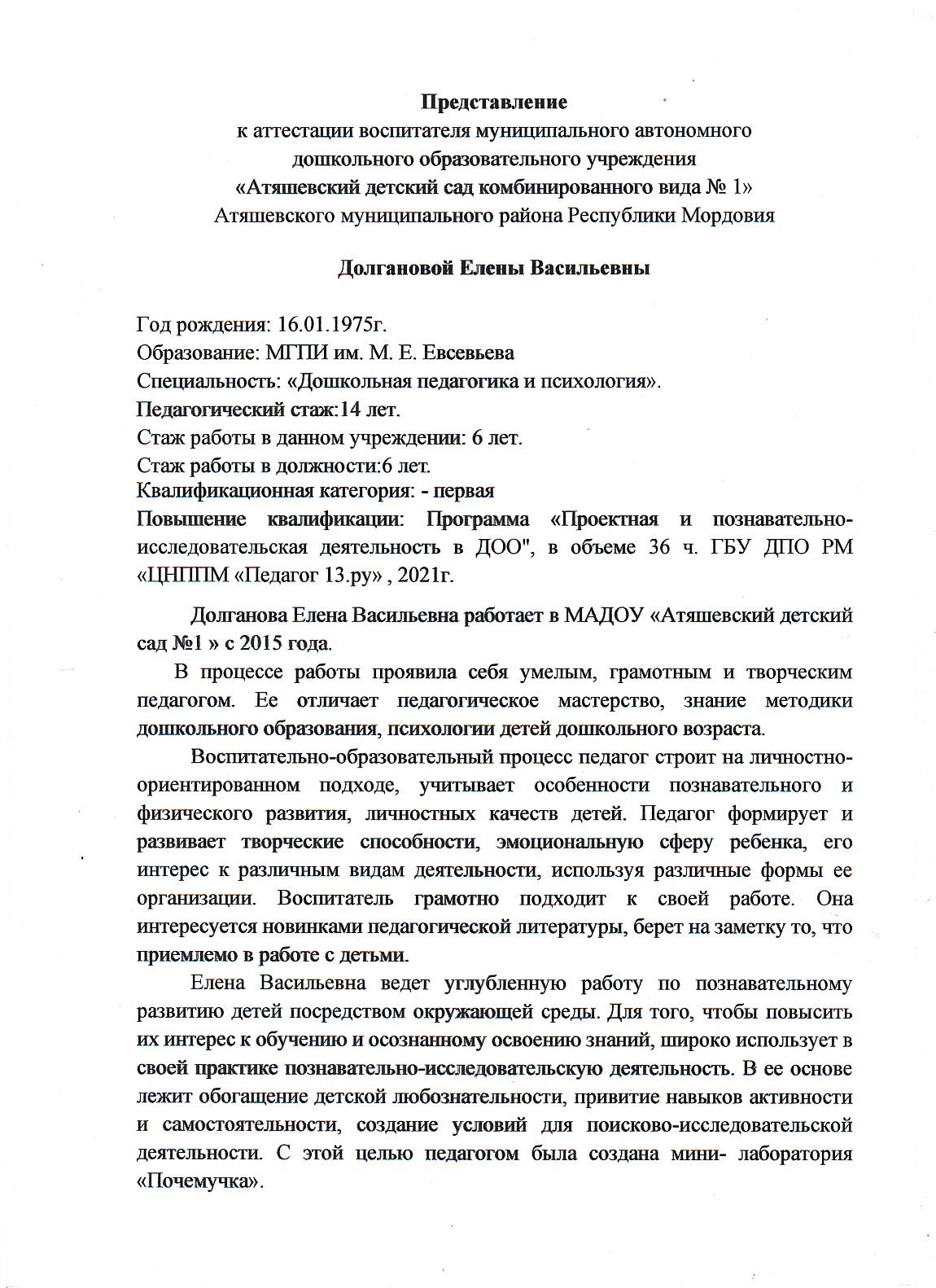 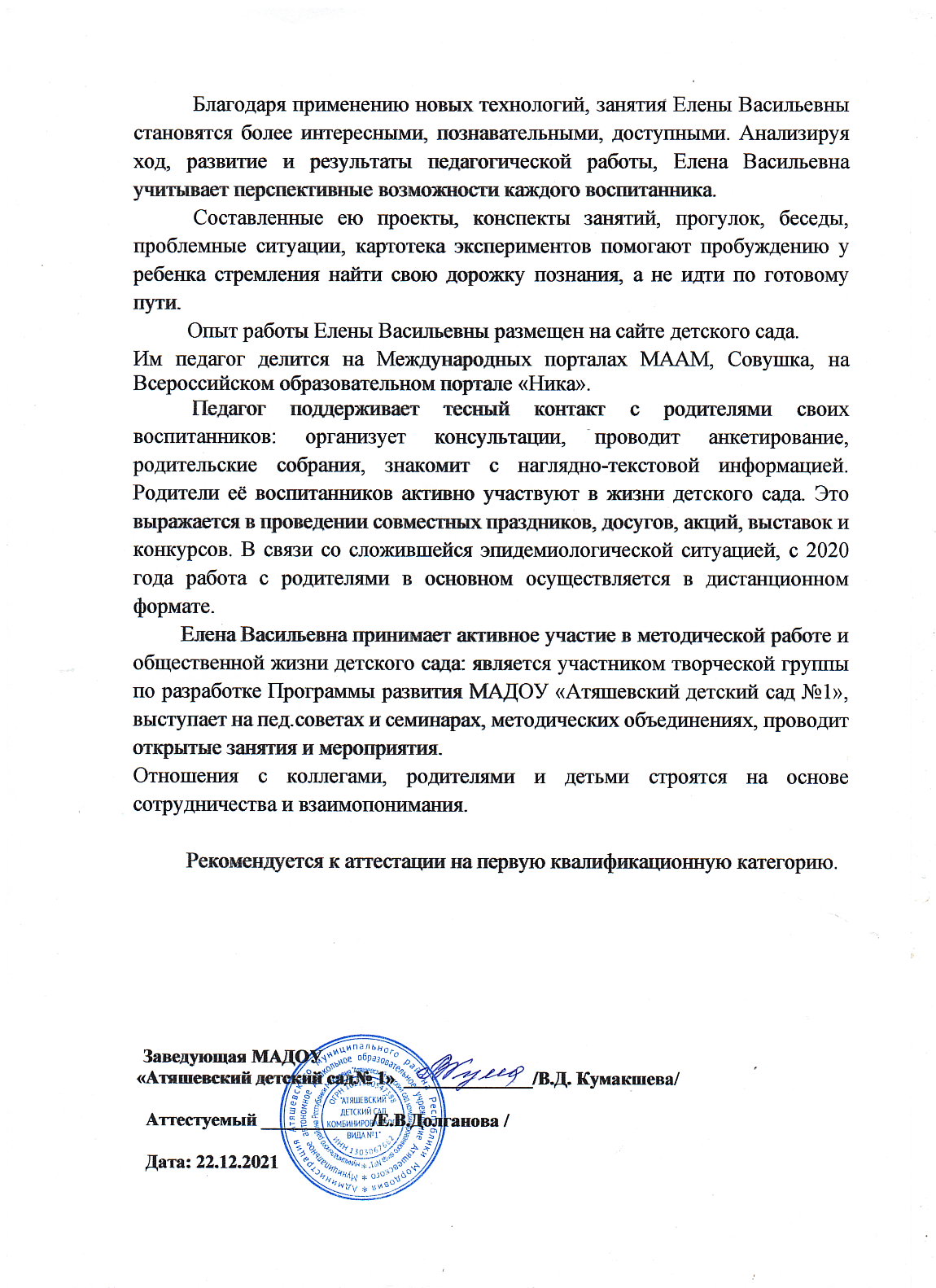 Участие в инновационной (экспериментальной деятельности)
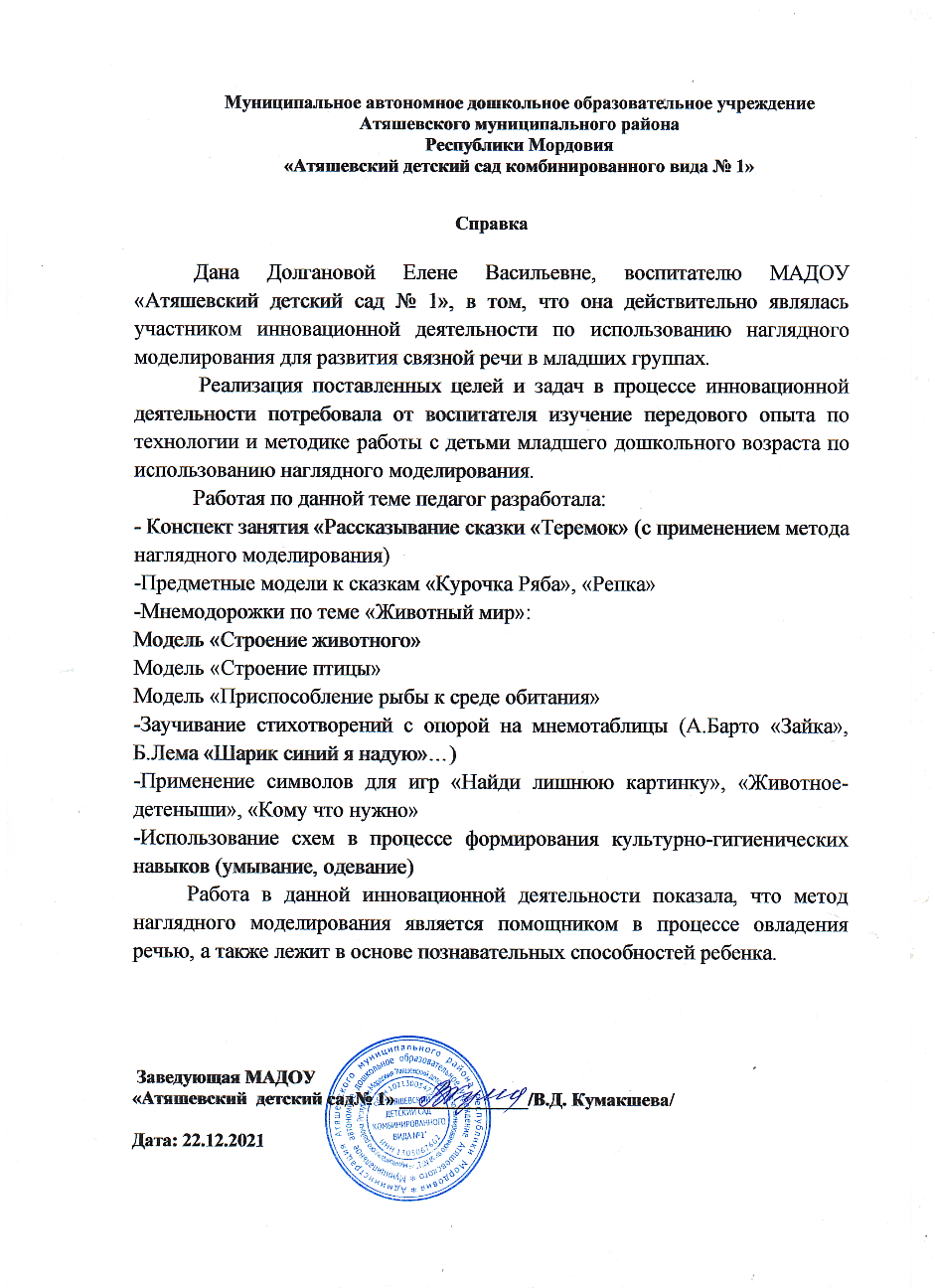 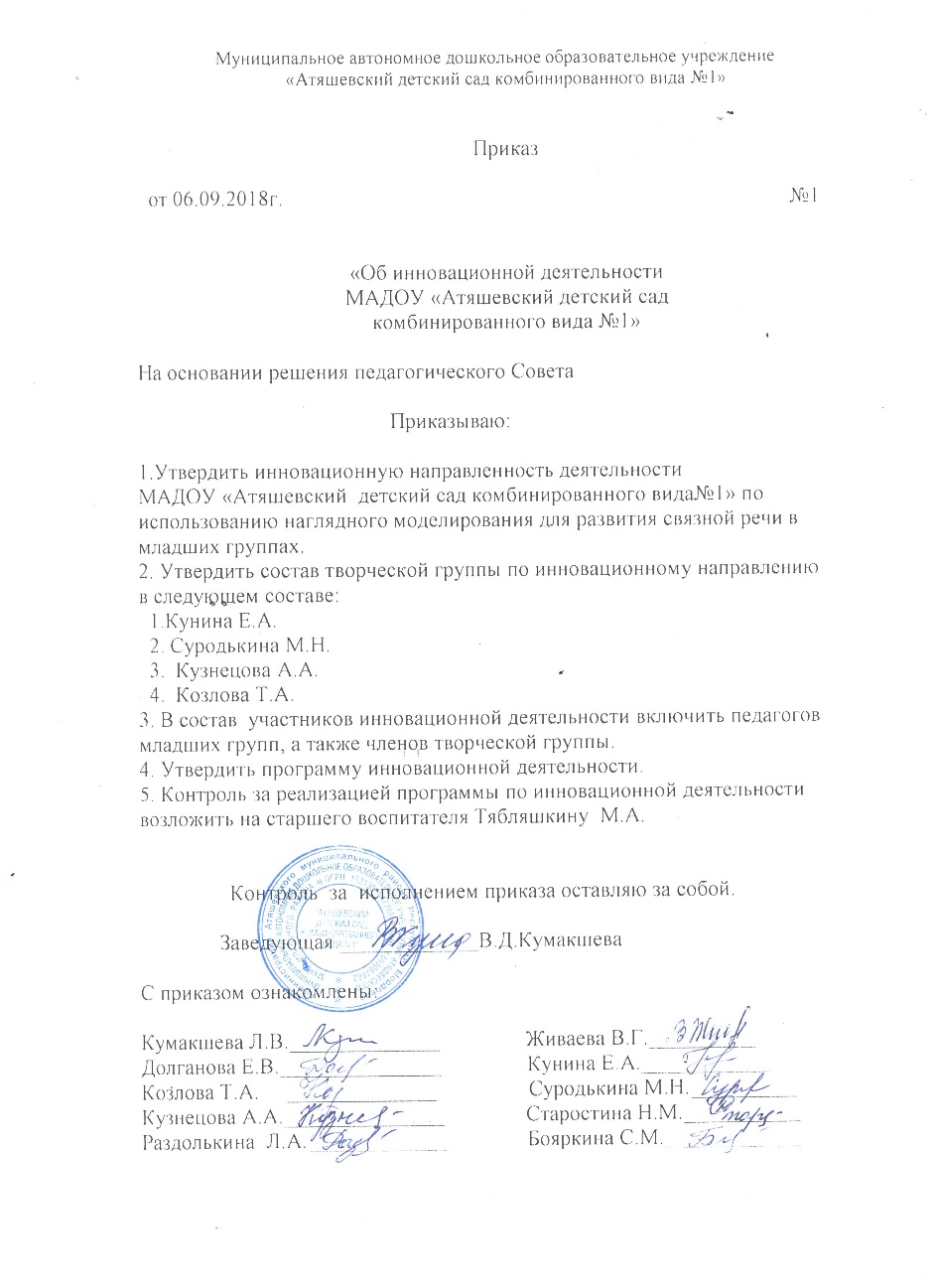 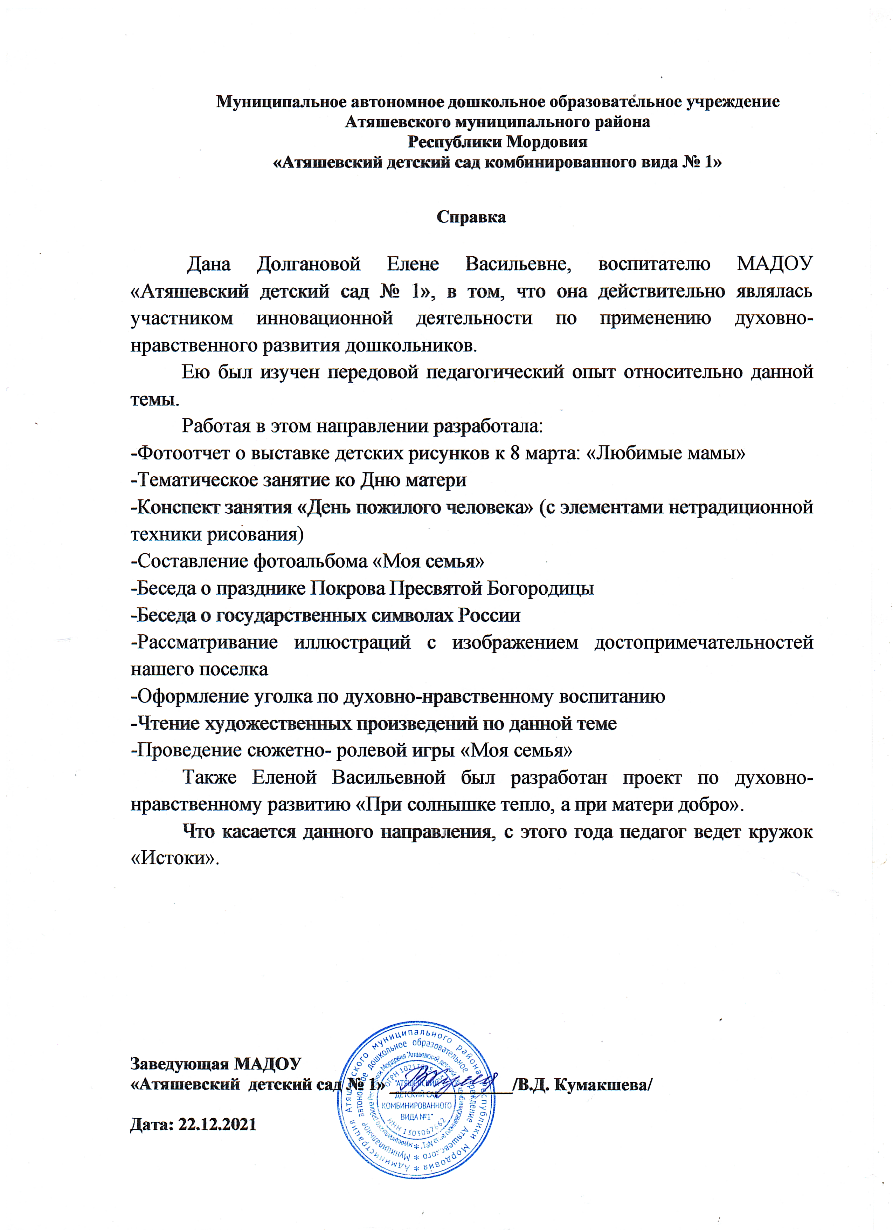 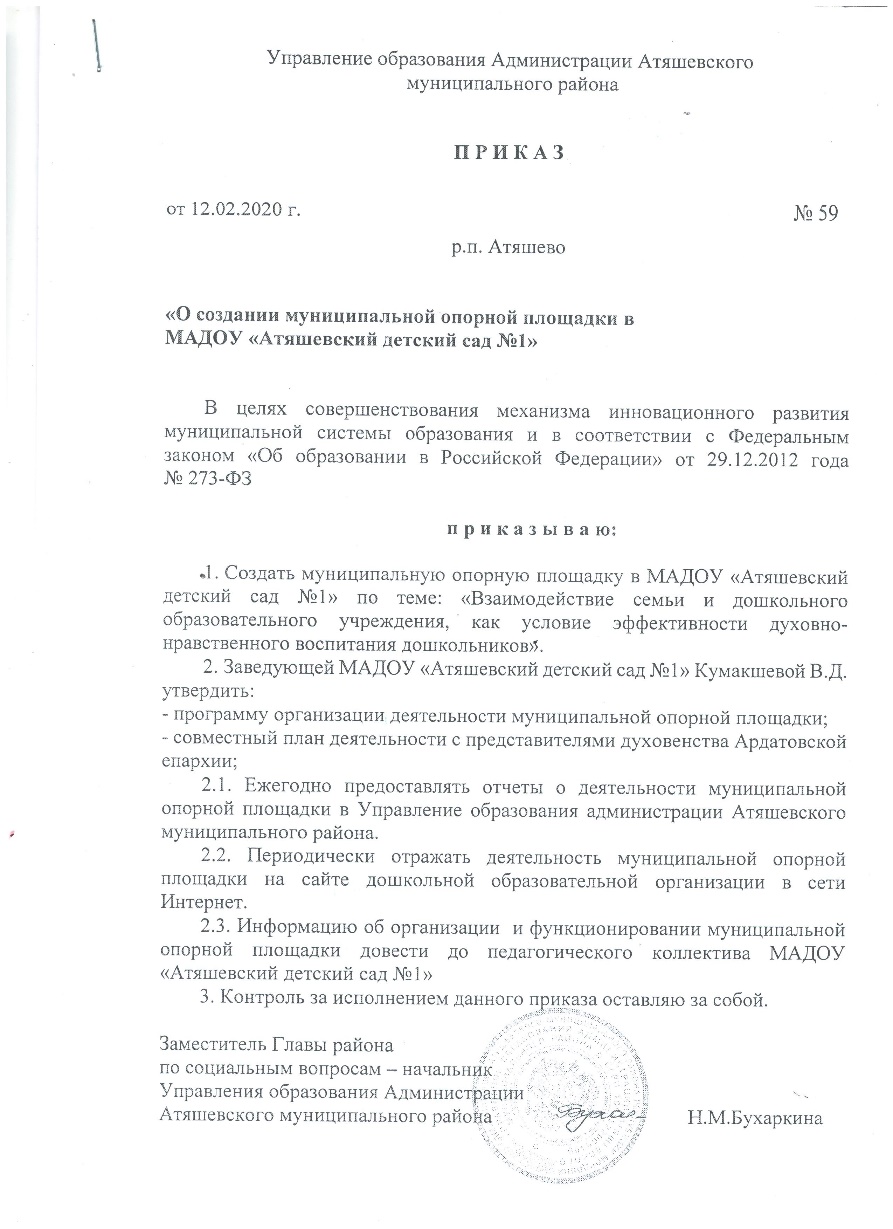 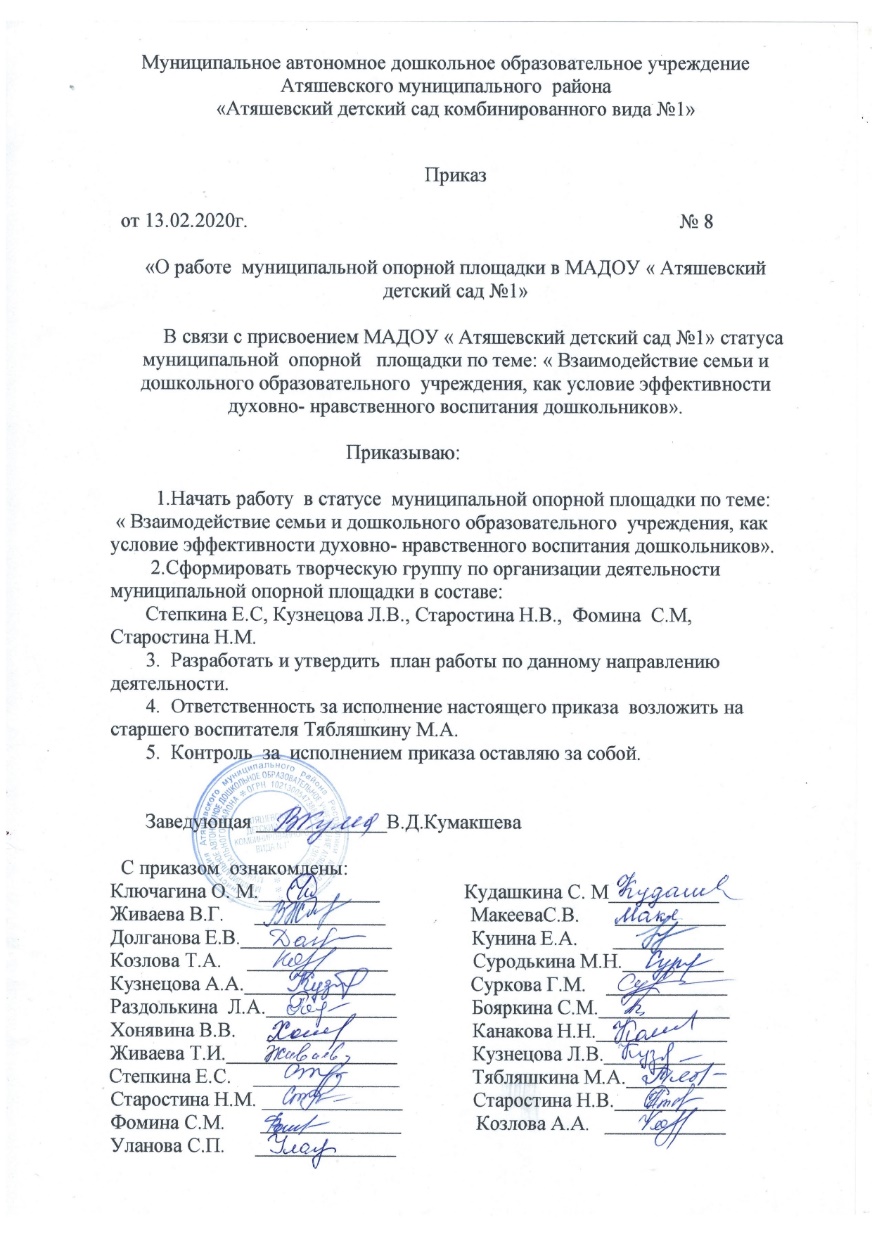 Наличие публикаций, включая интернет – публикации
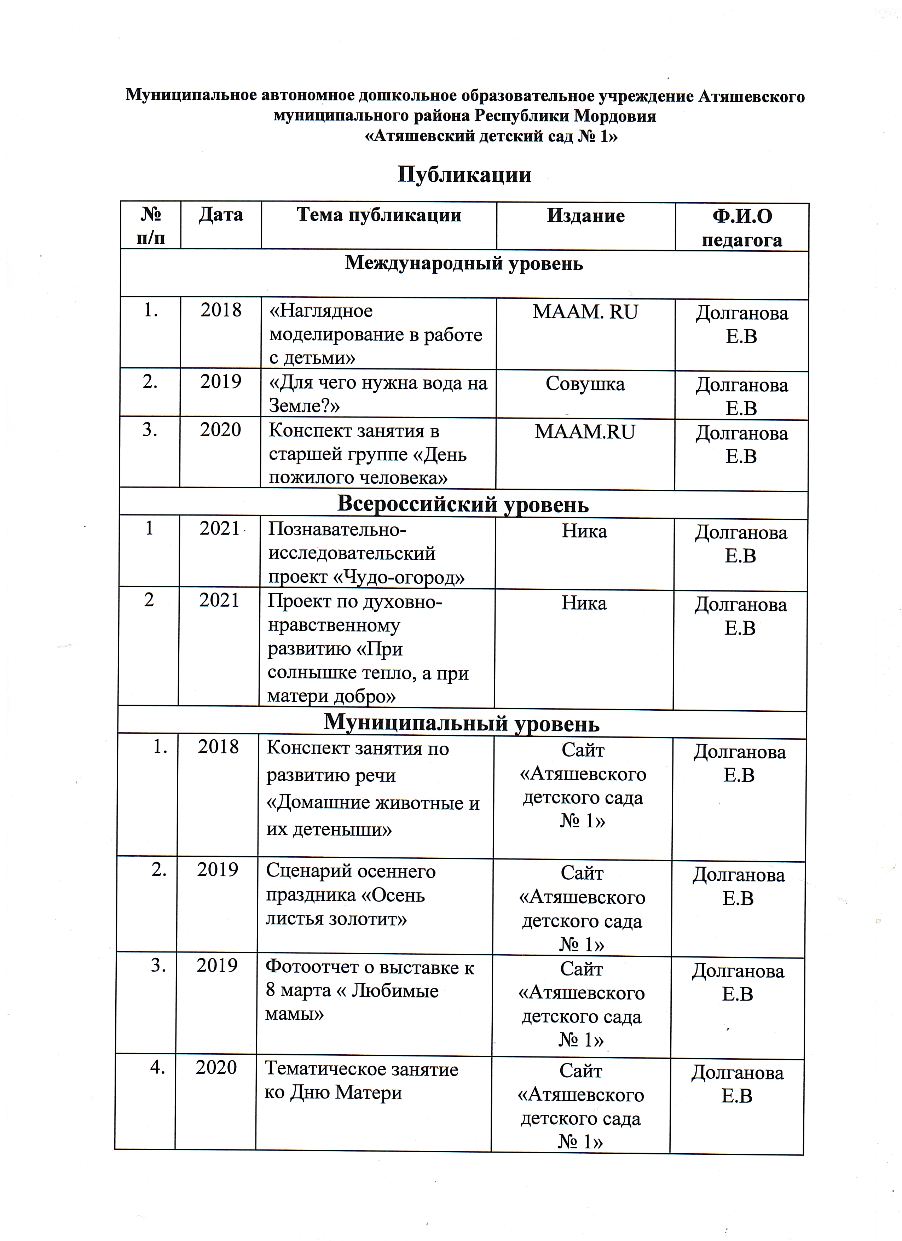 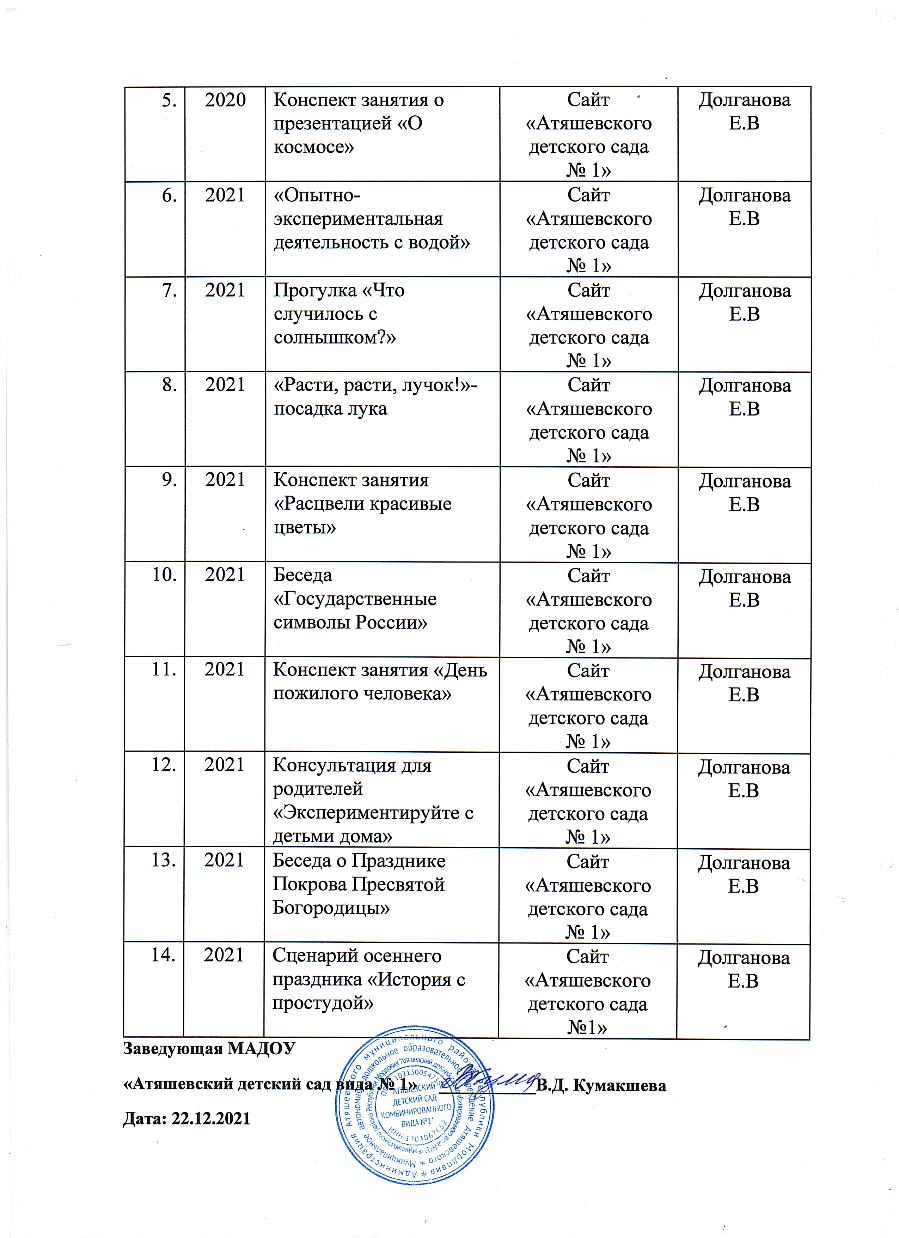 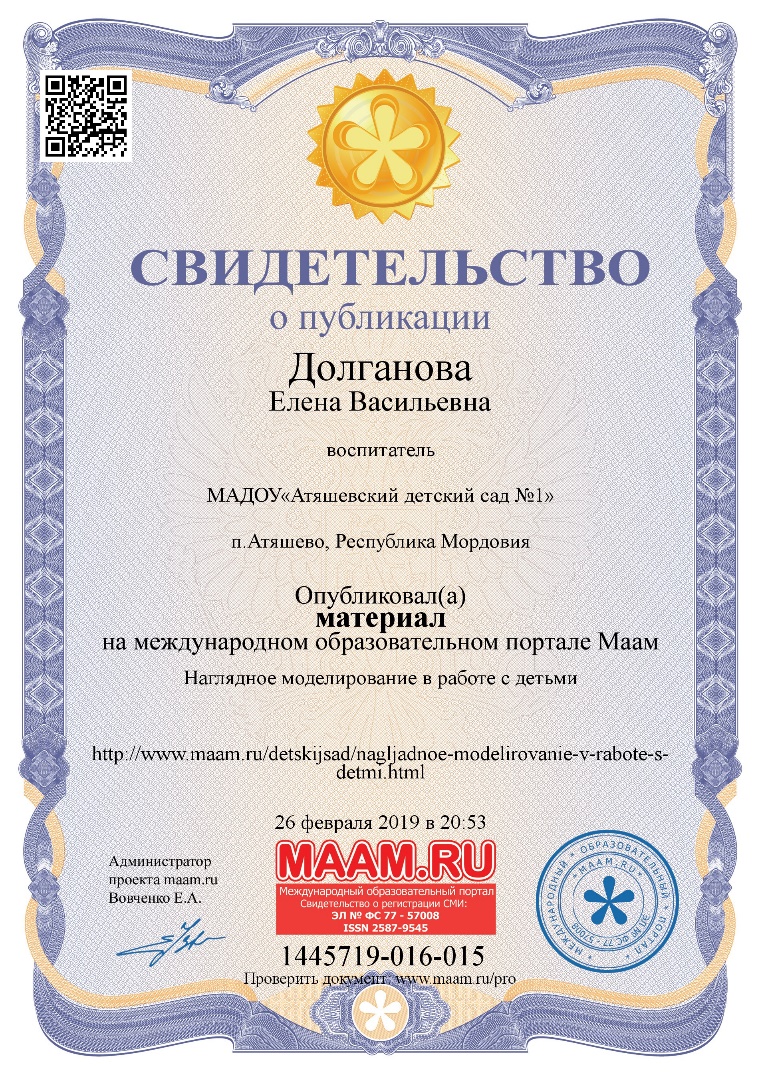 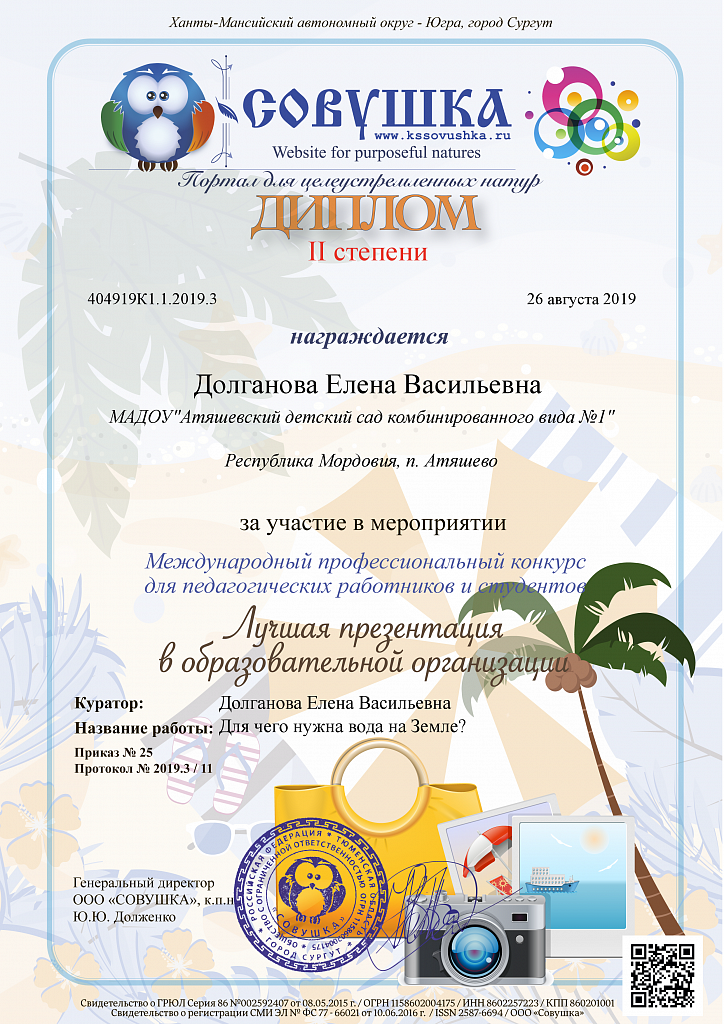 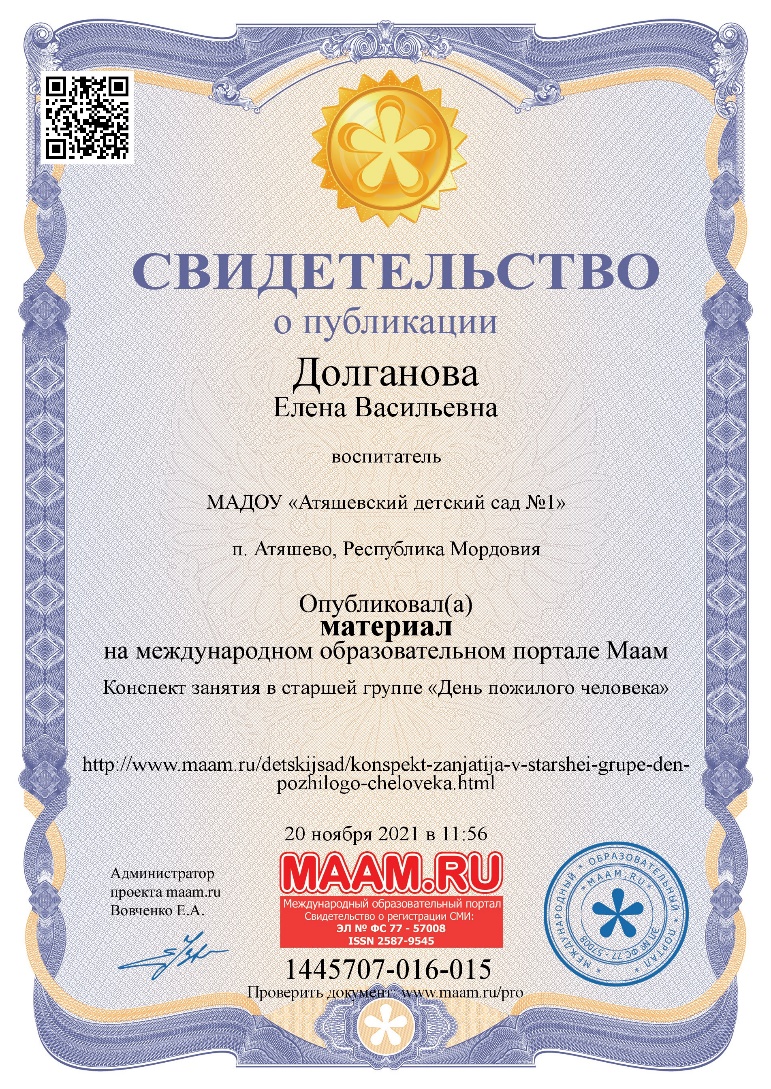 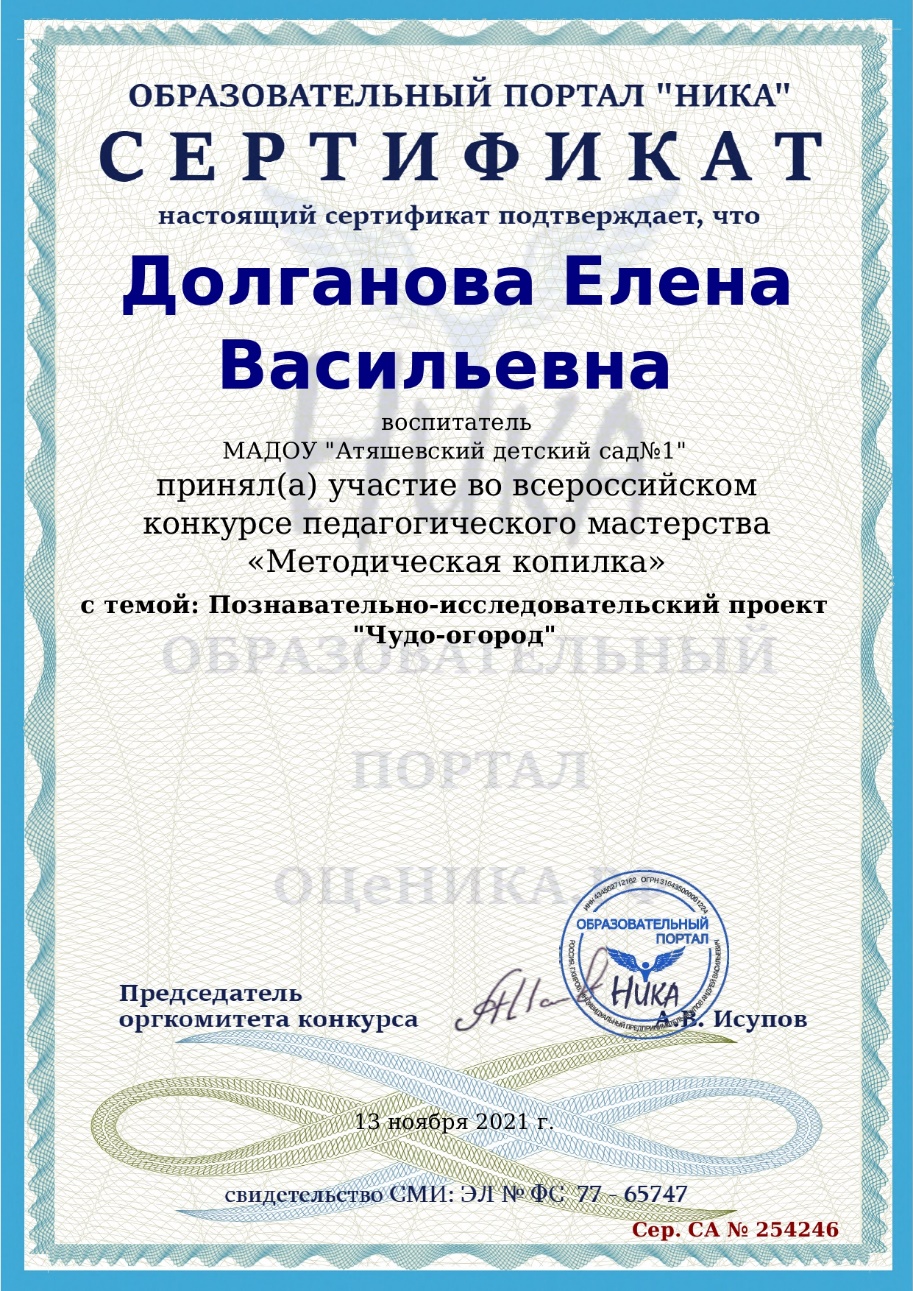 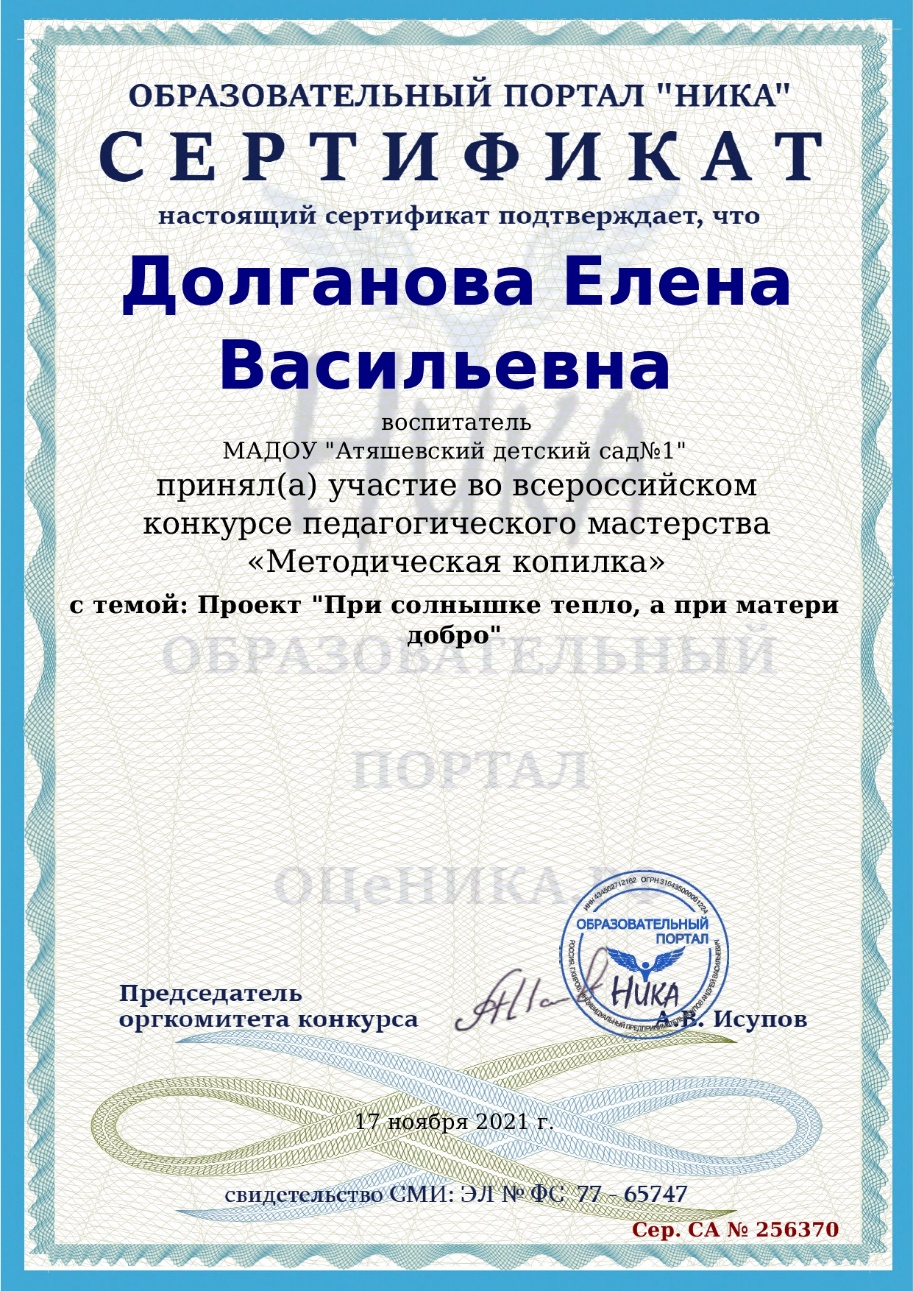 Результаты участия воспитанников в конкурсах, выставках, турнирах, соревнованиях, акциях, фестивалях
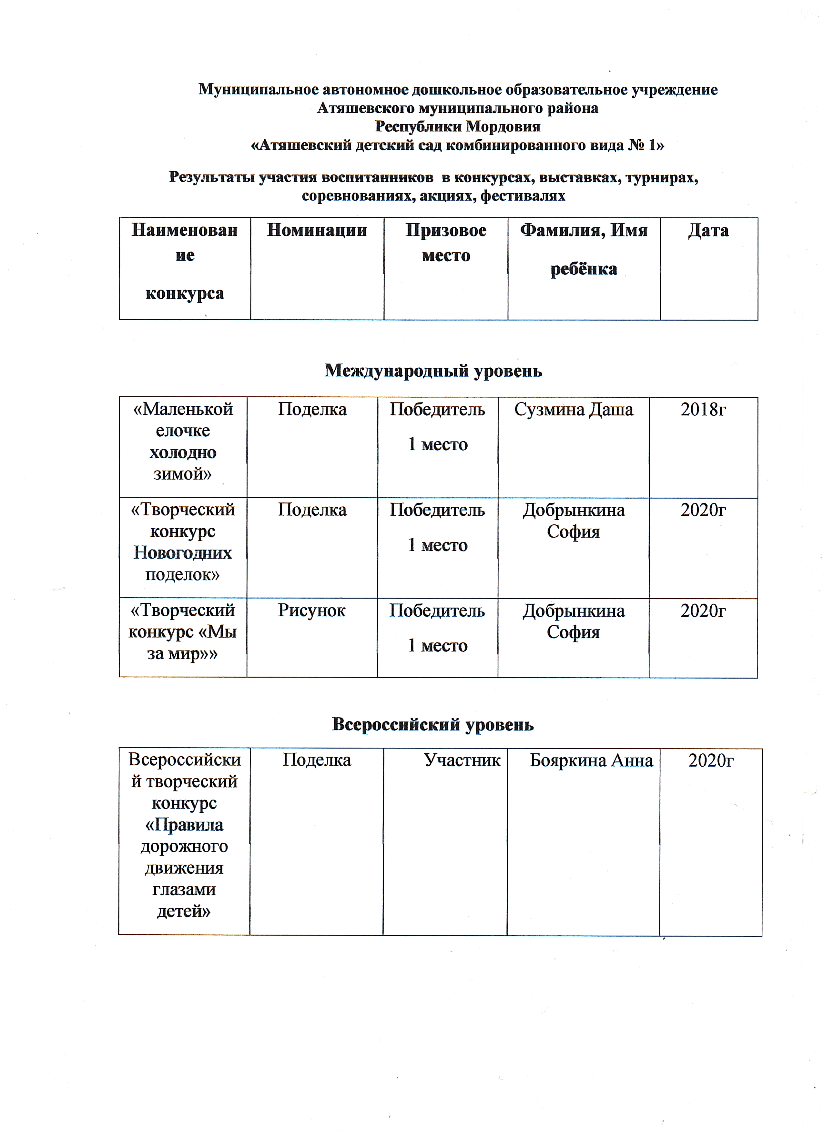 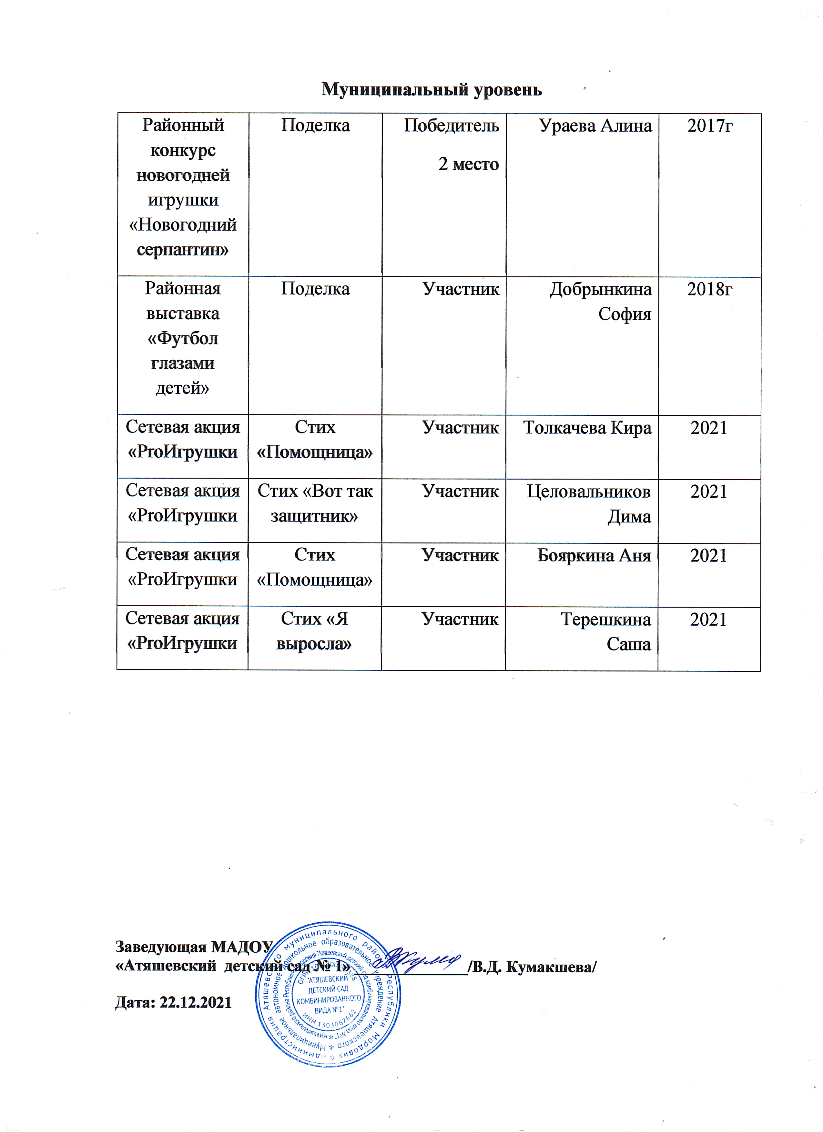 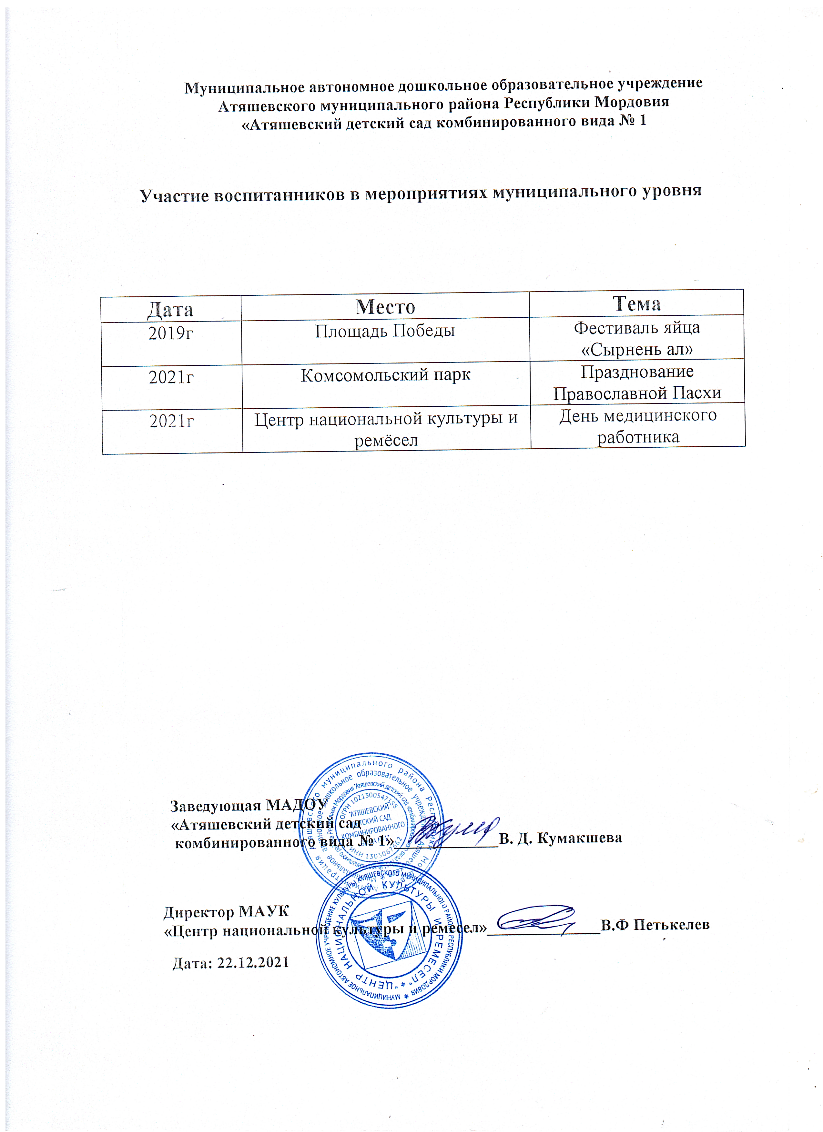 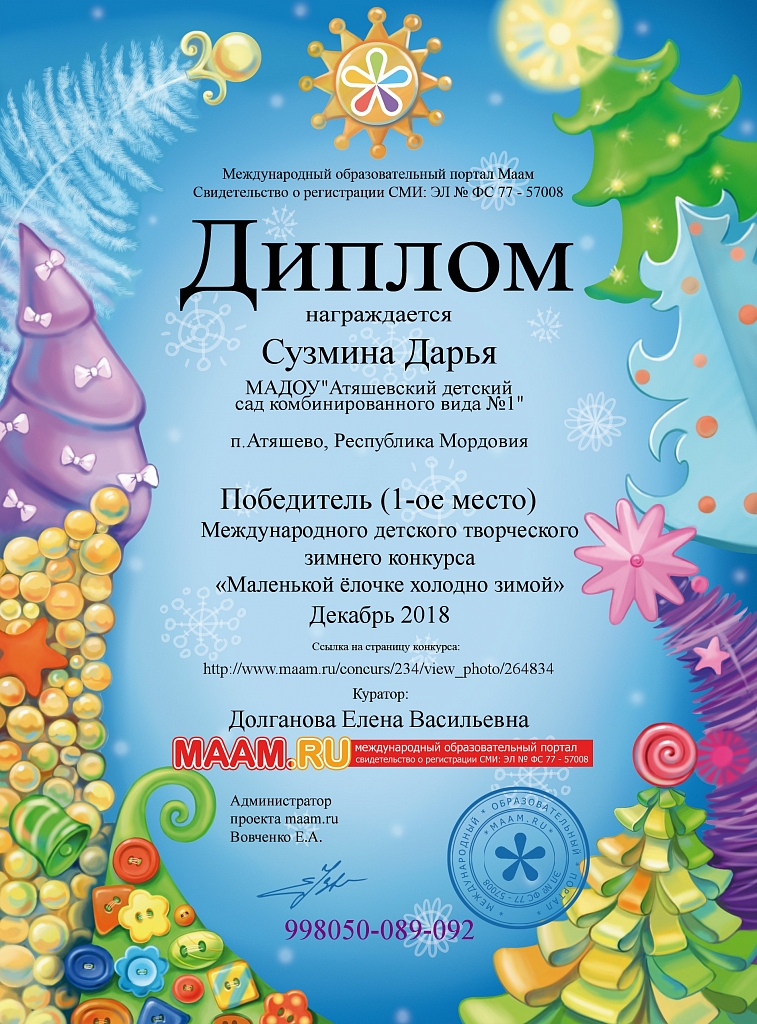 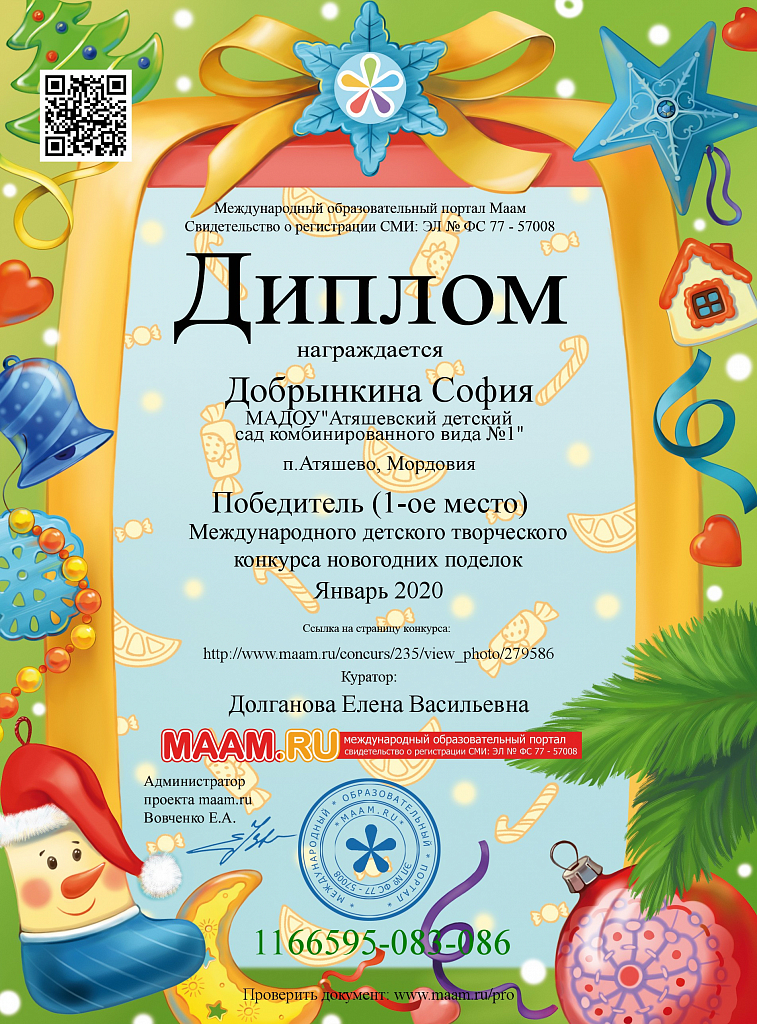 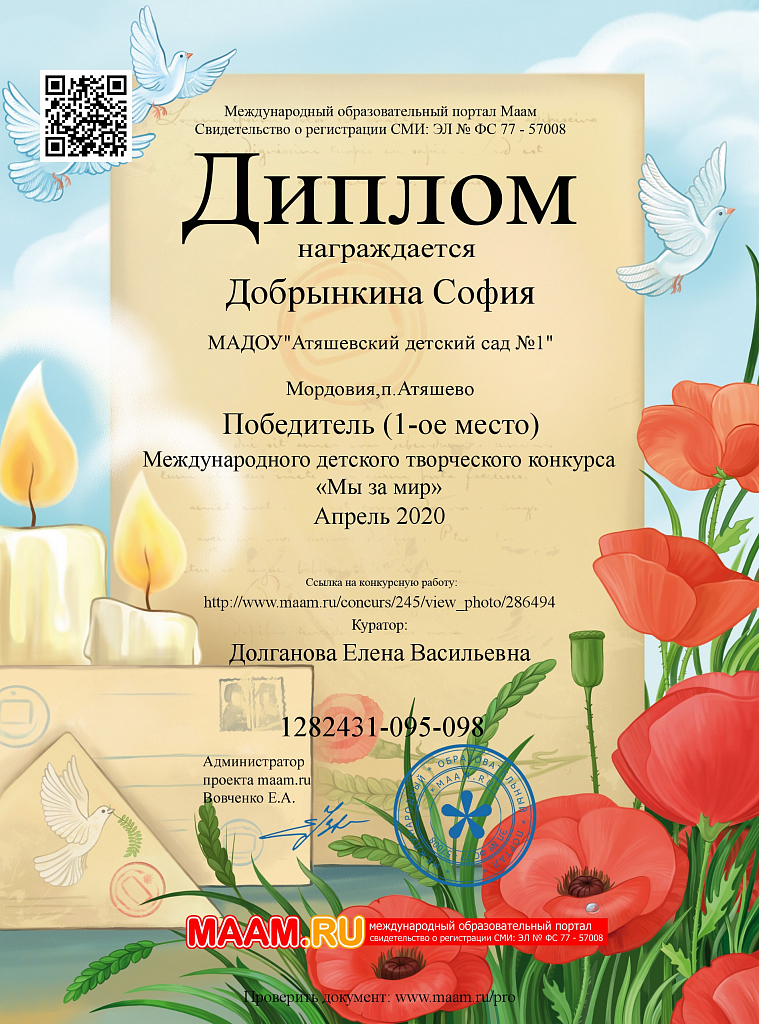 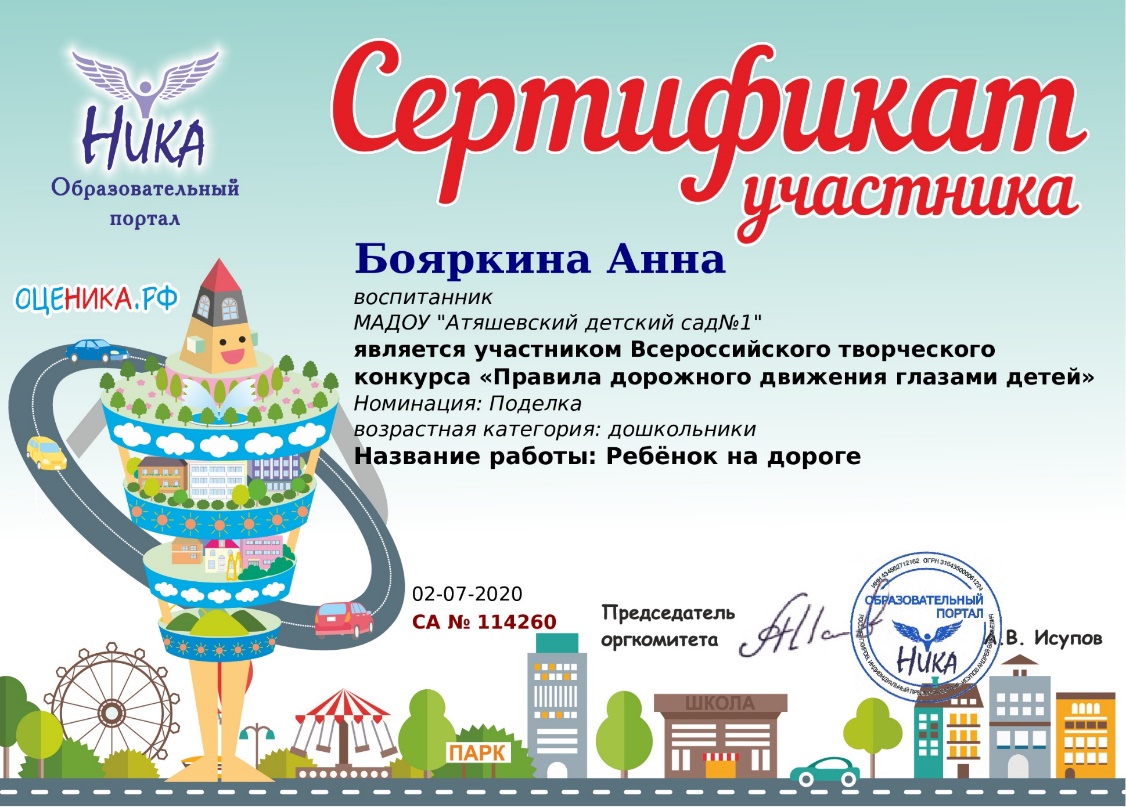 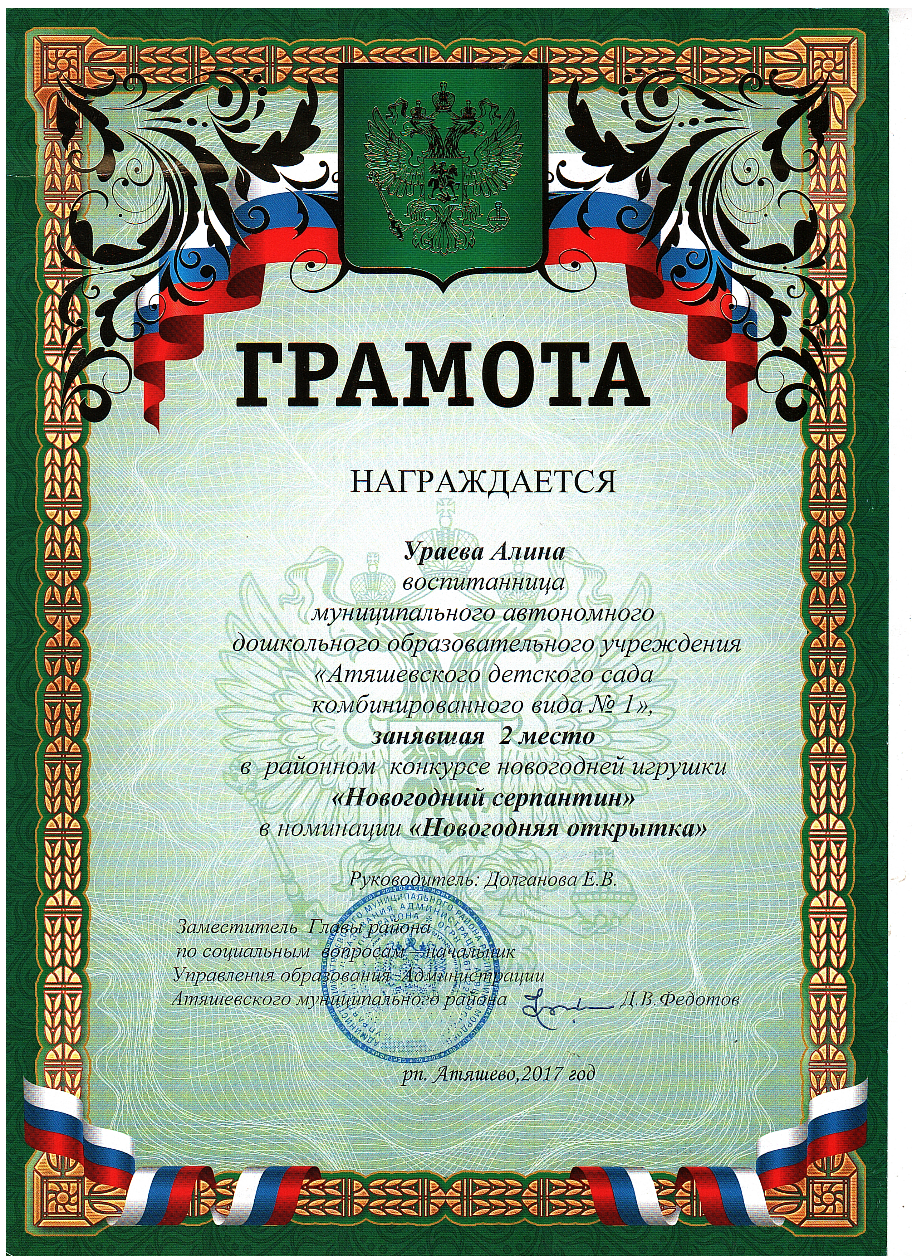 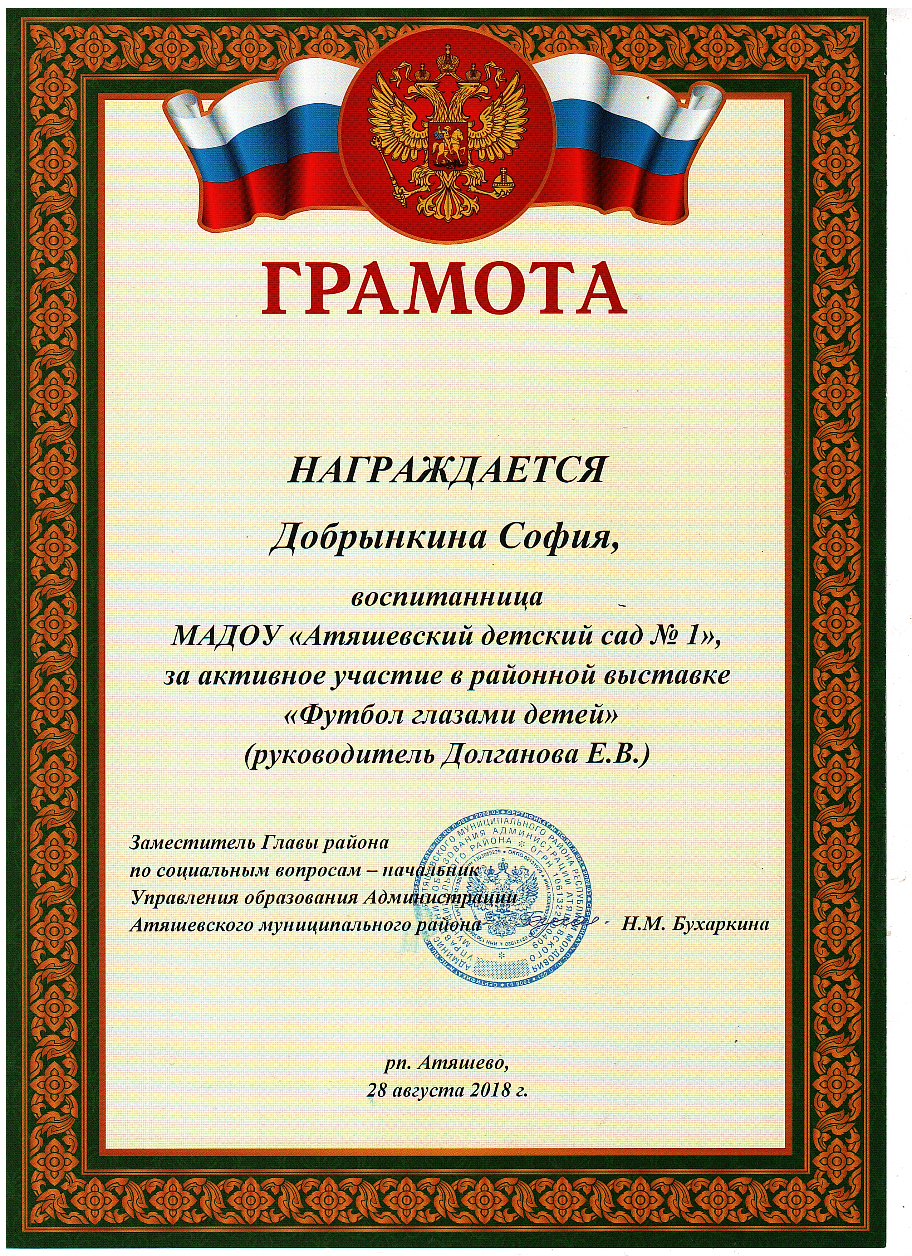 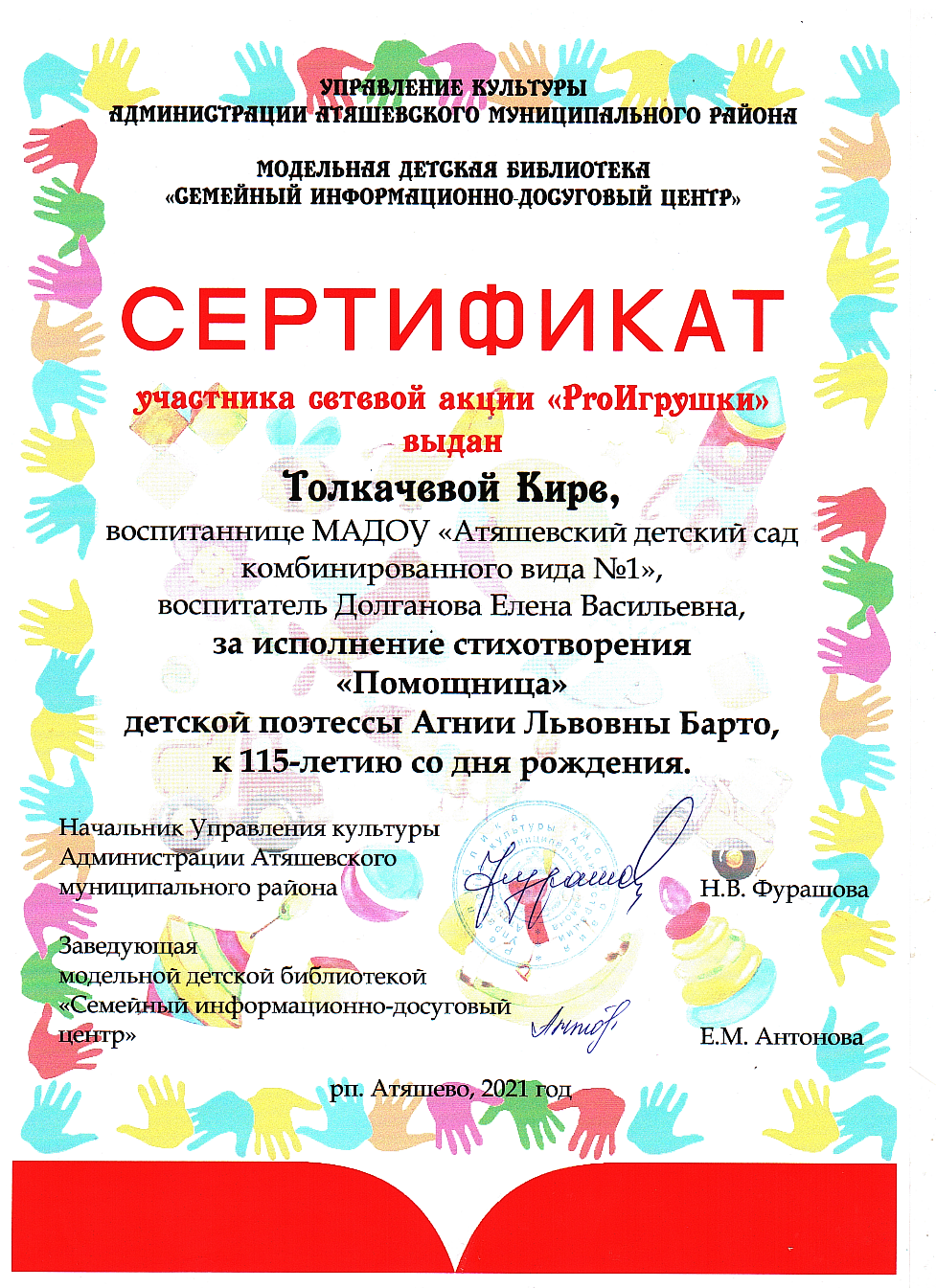 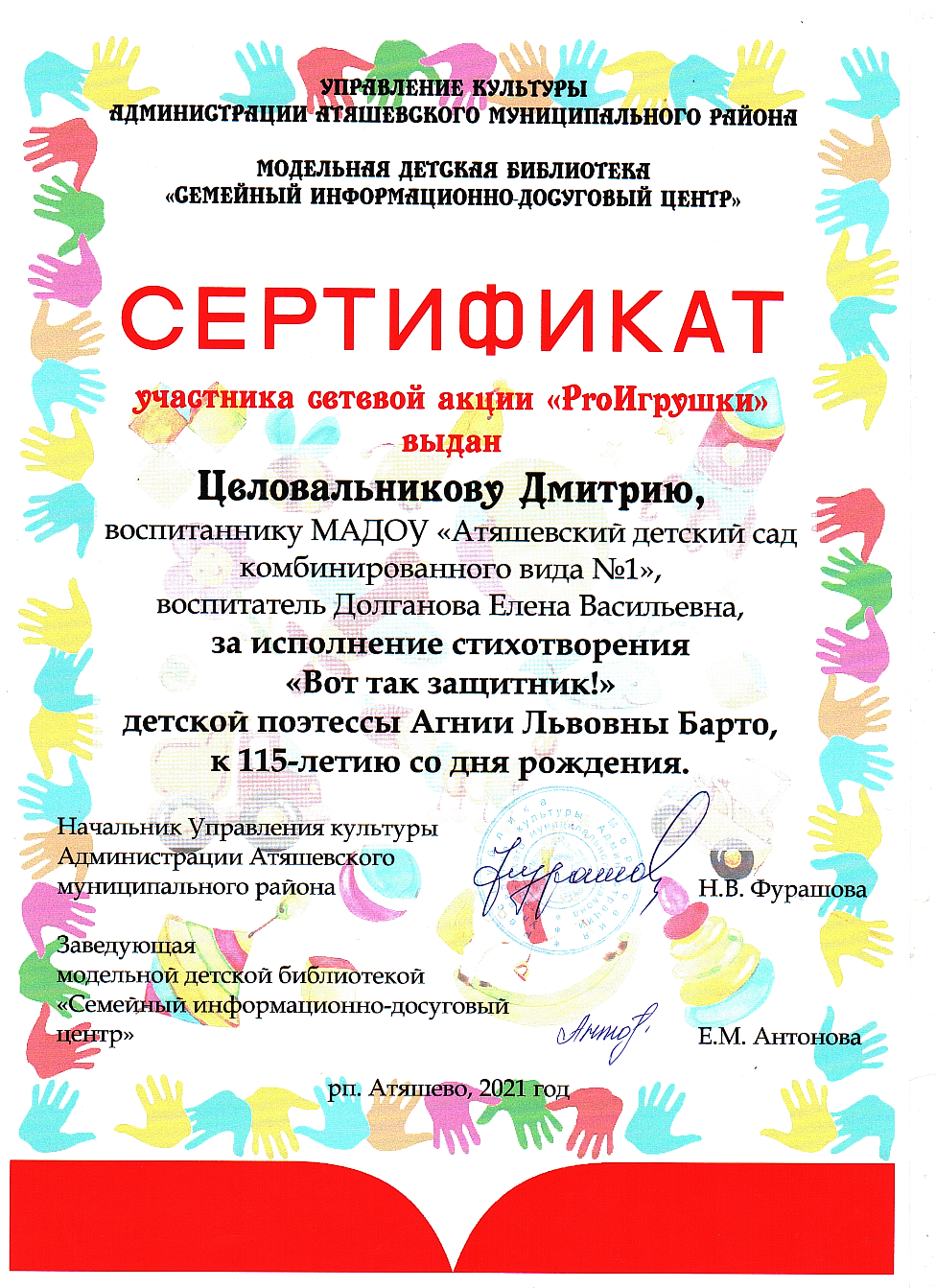 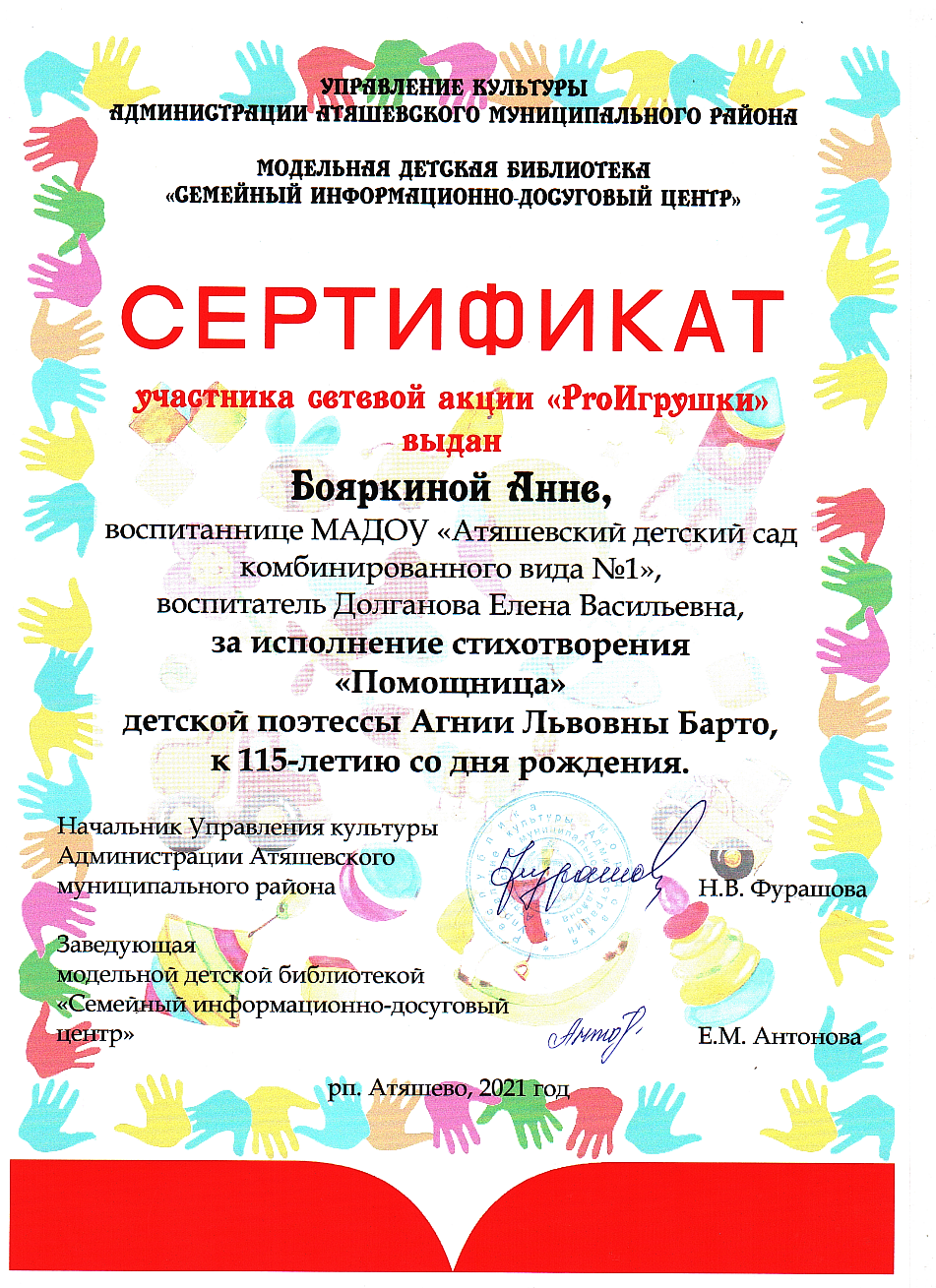 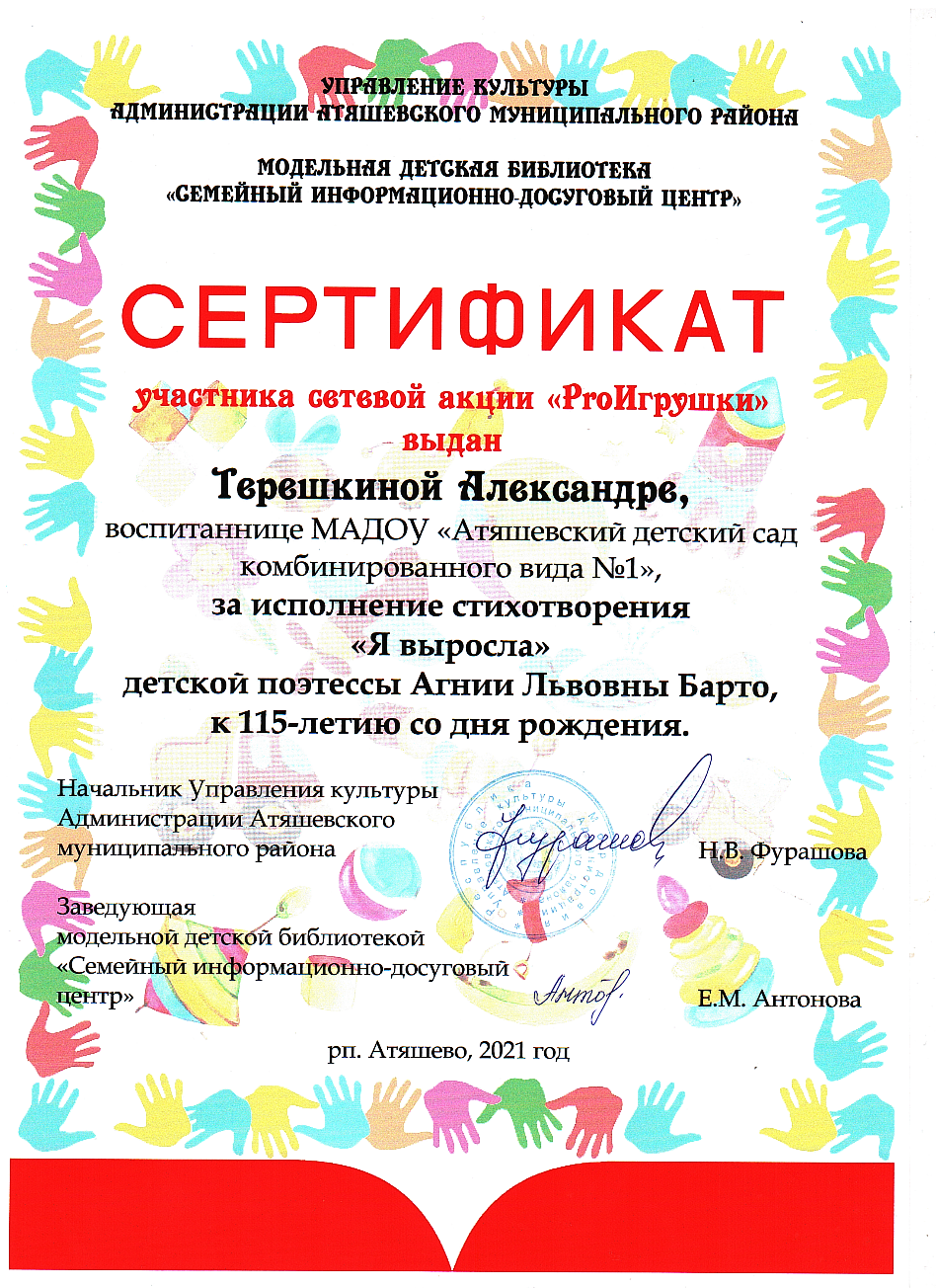 Выступление на заседаниях методических советов, научно-практических конференциях, педагогических чтениях, семинарах, секциях, форумах, радиопередачах
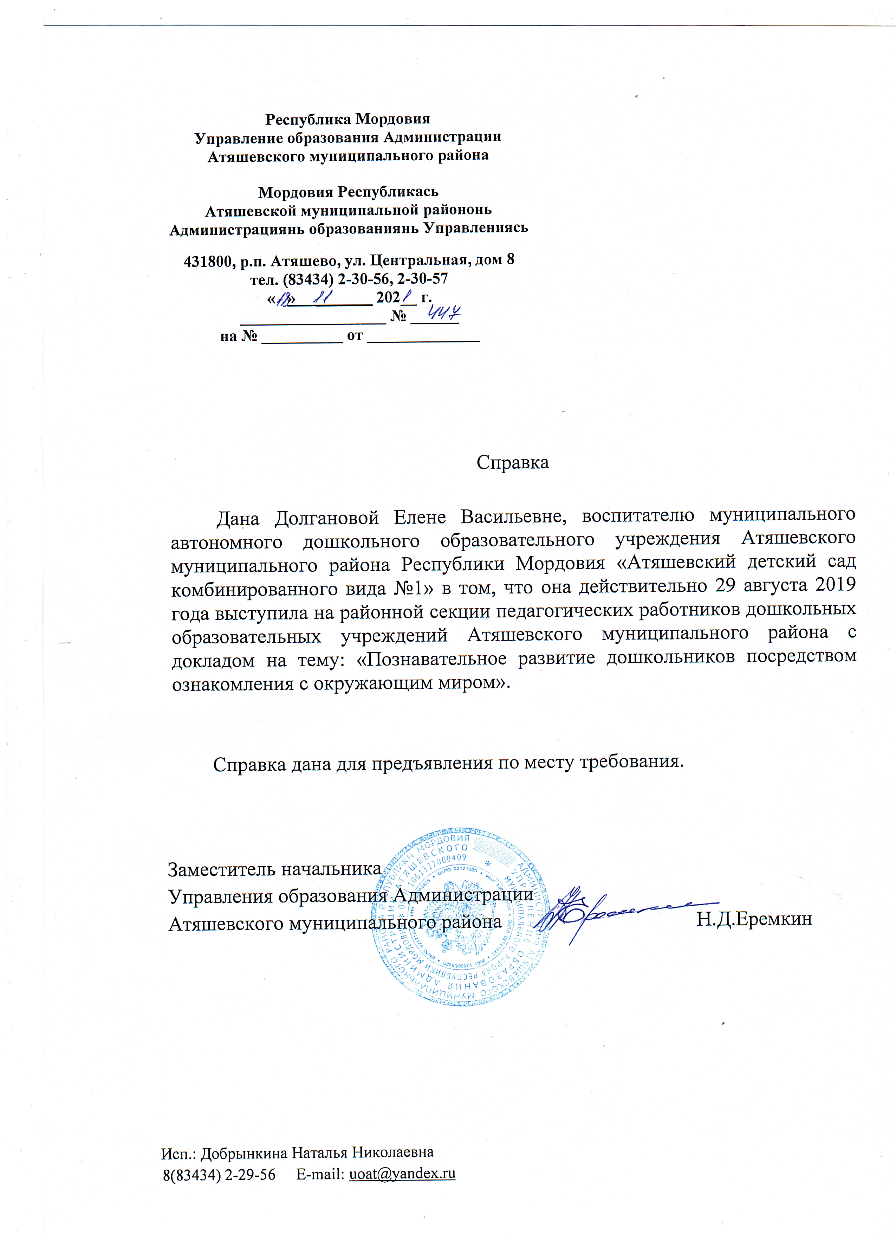 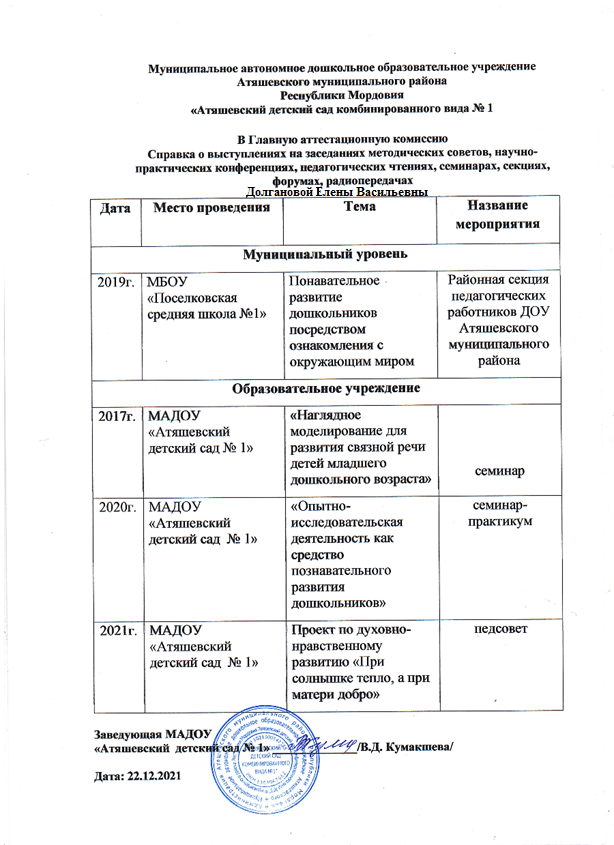 Проведение открытых занятий, мастер-классов, мероприятий
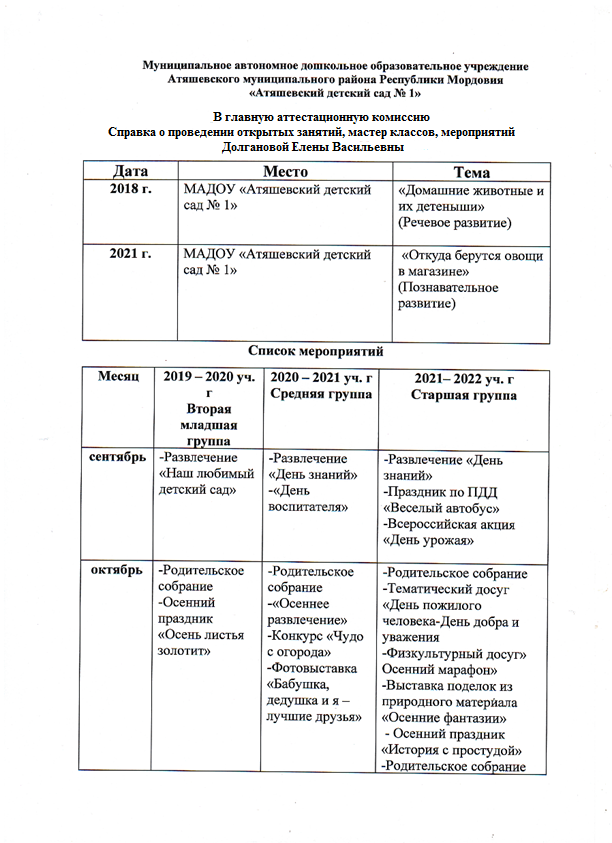 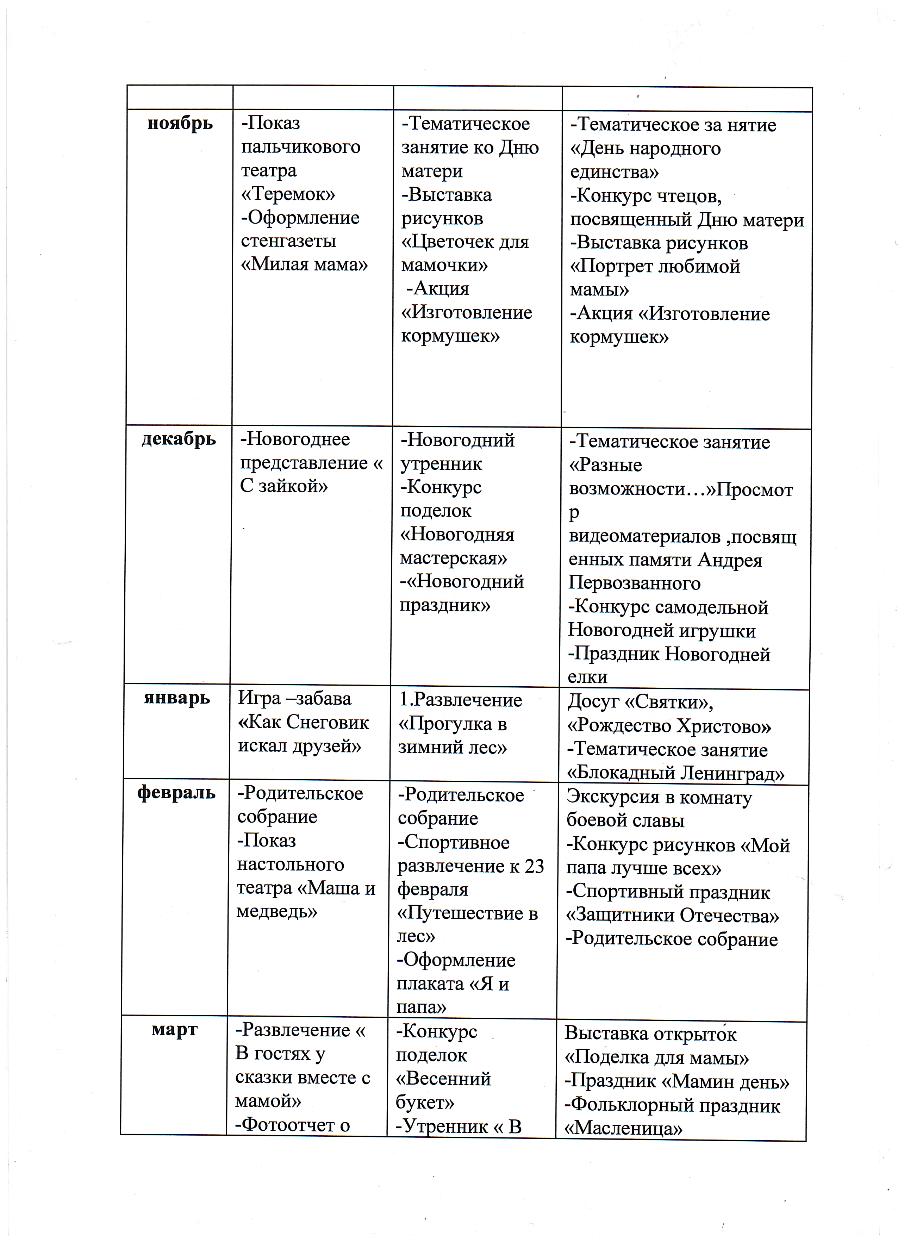 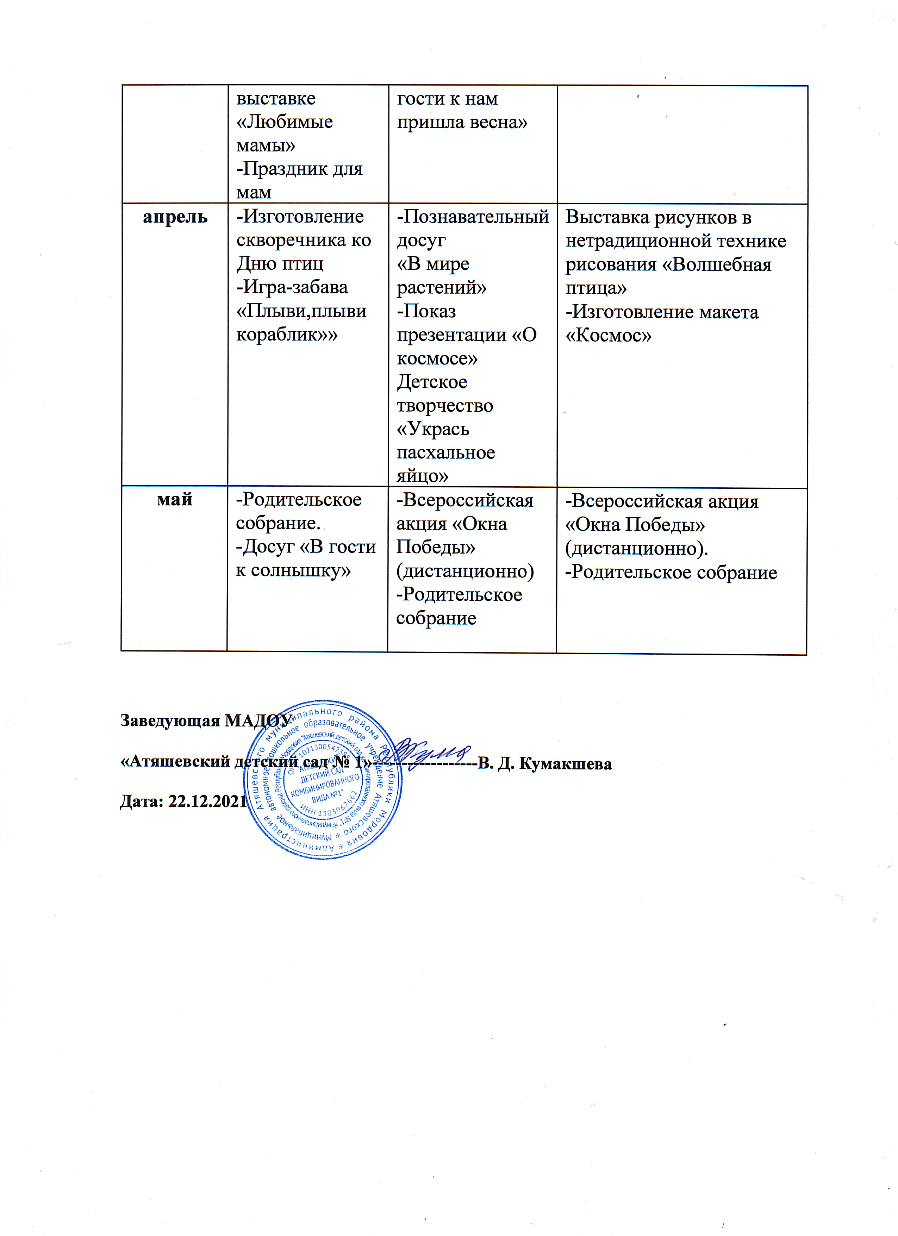 Общественно-педагогическая активность педагога
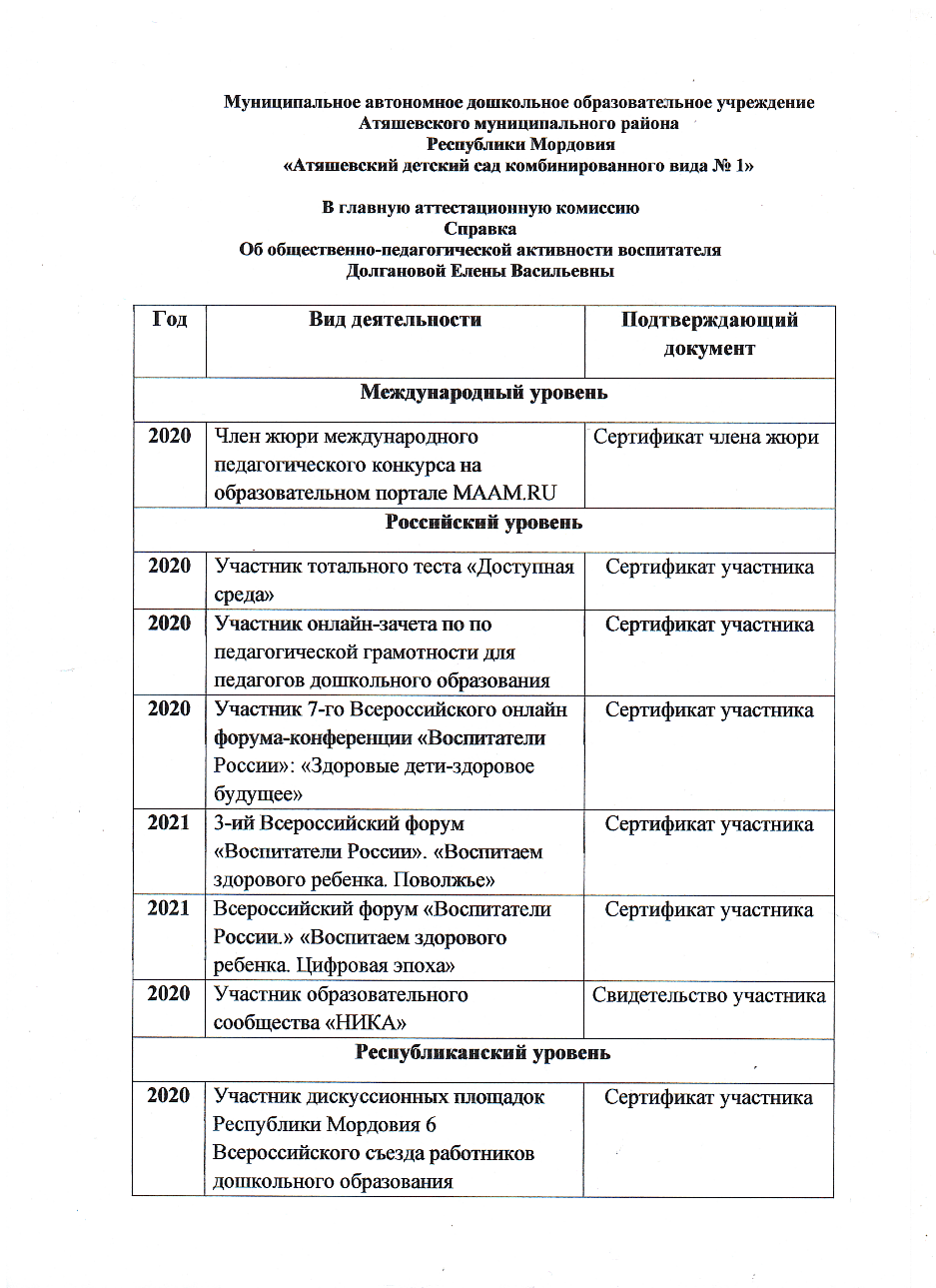 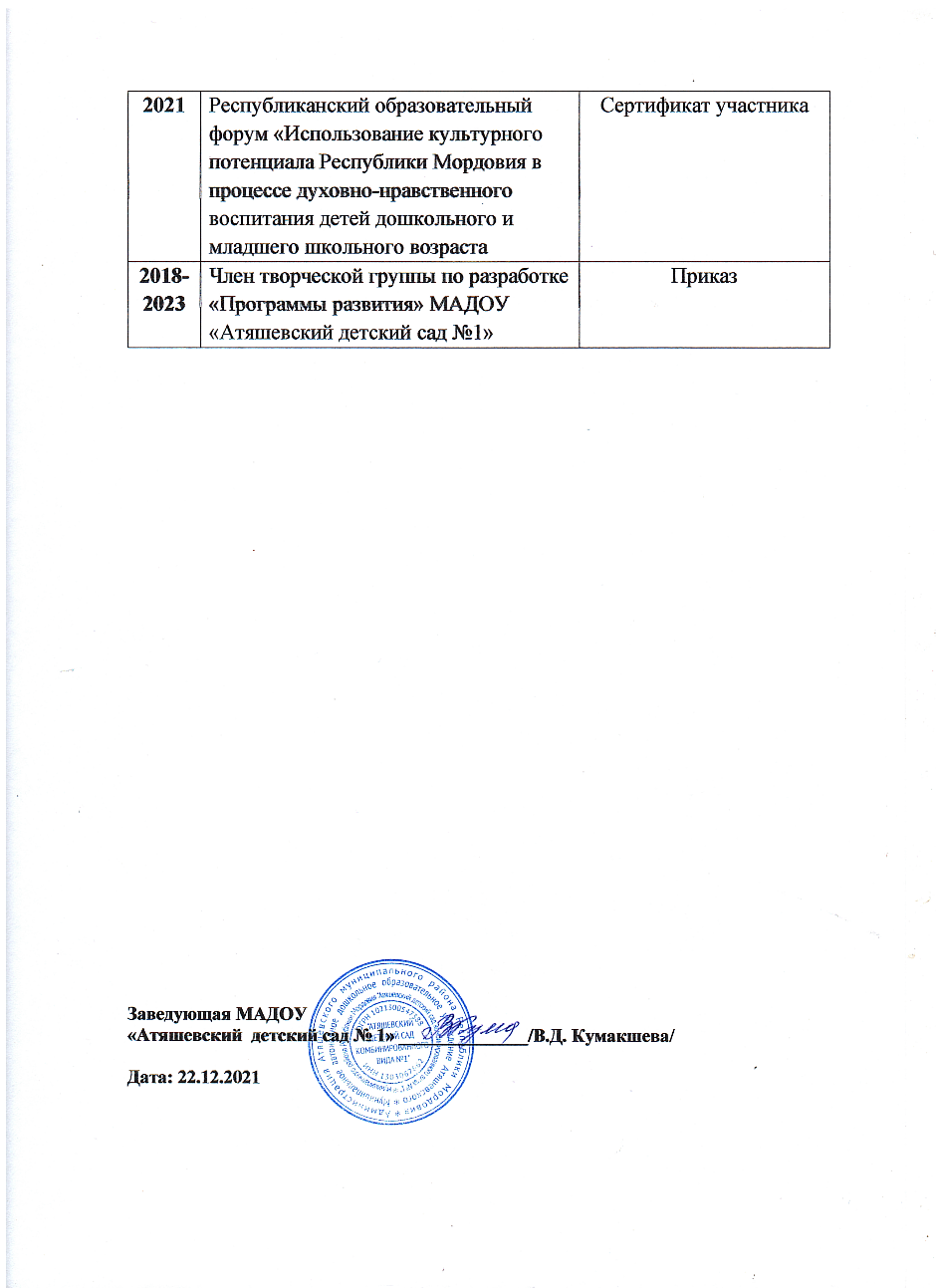 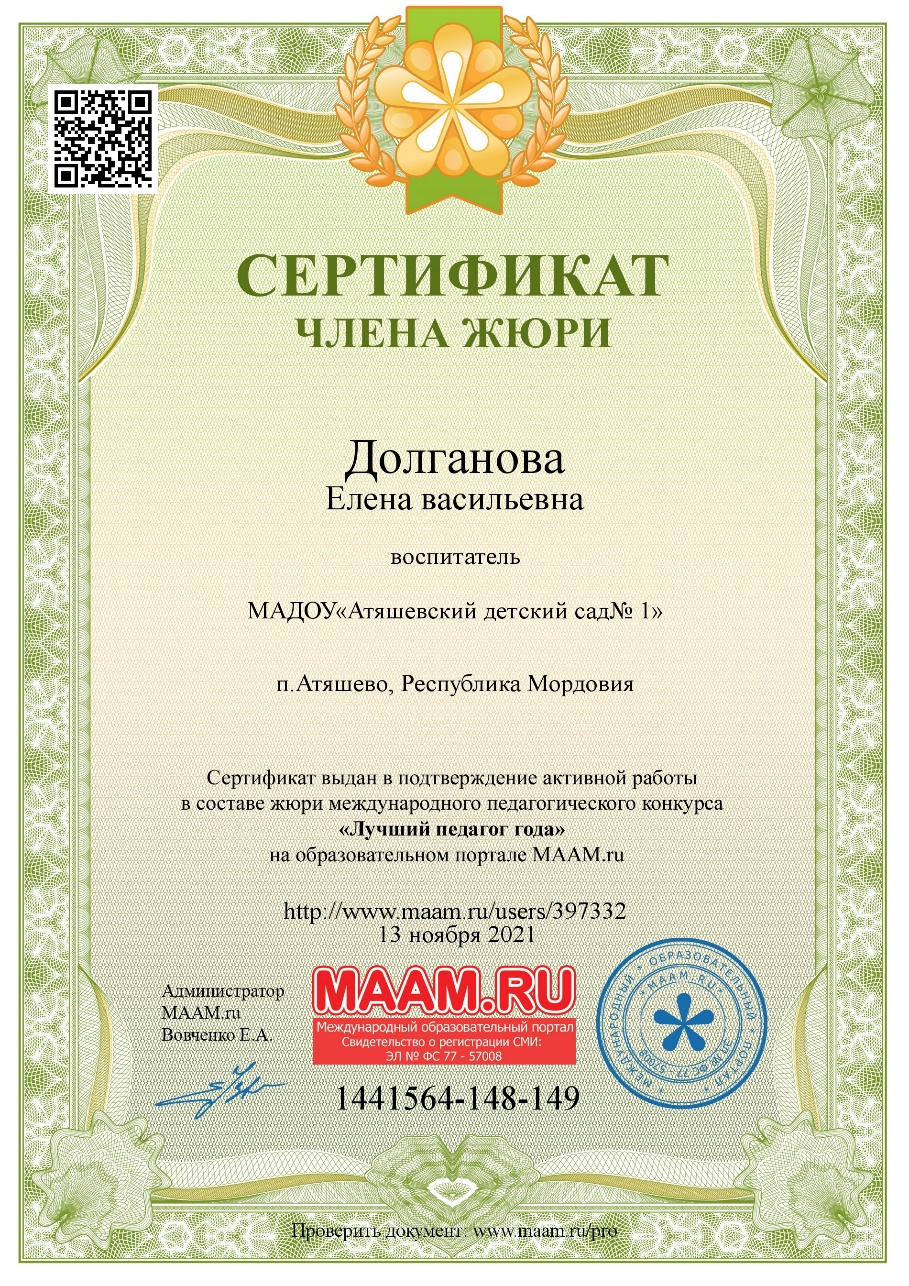 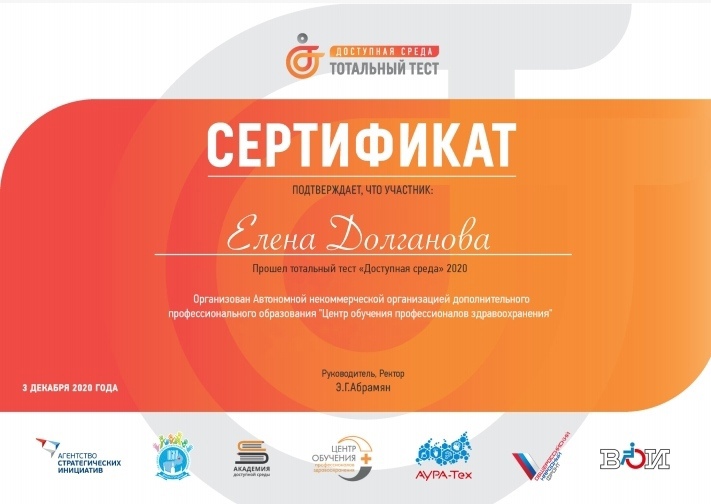 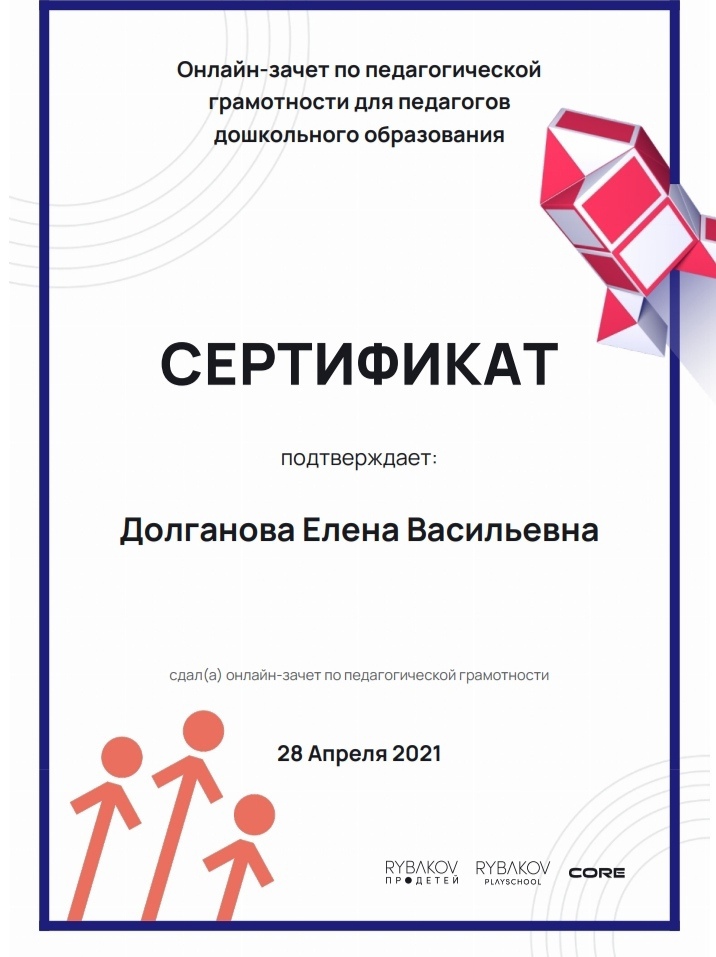 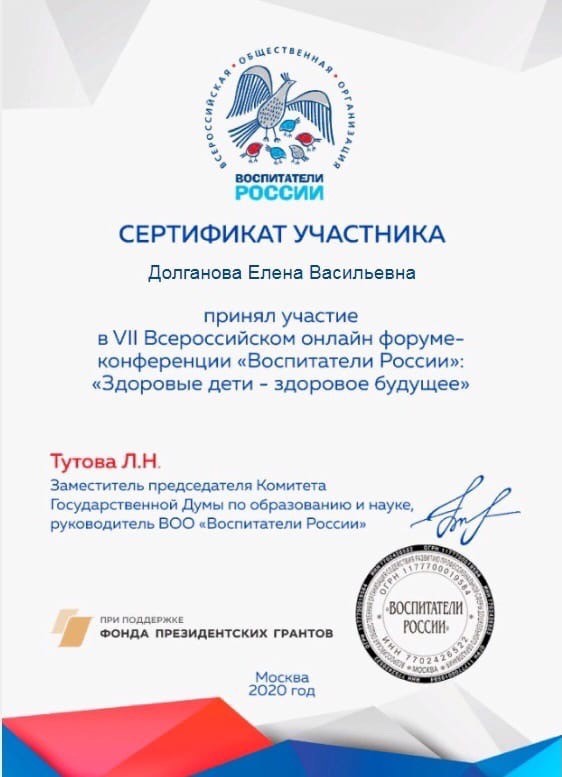 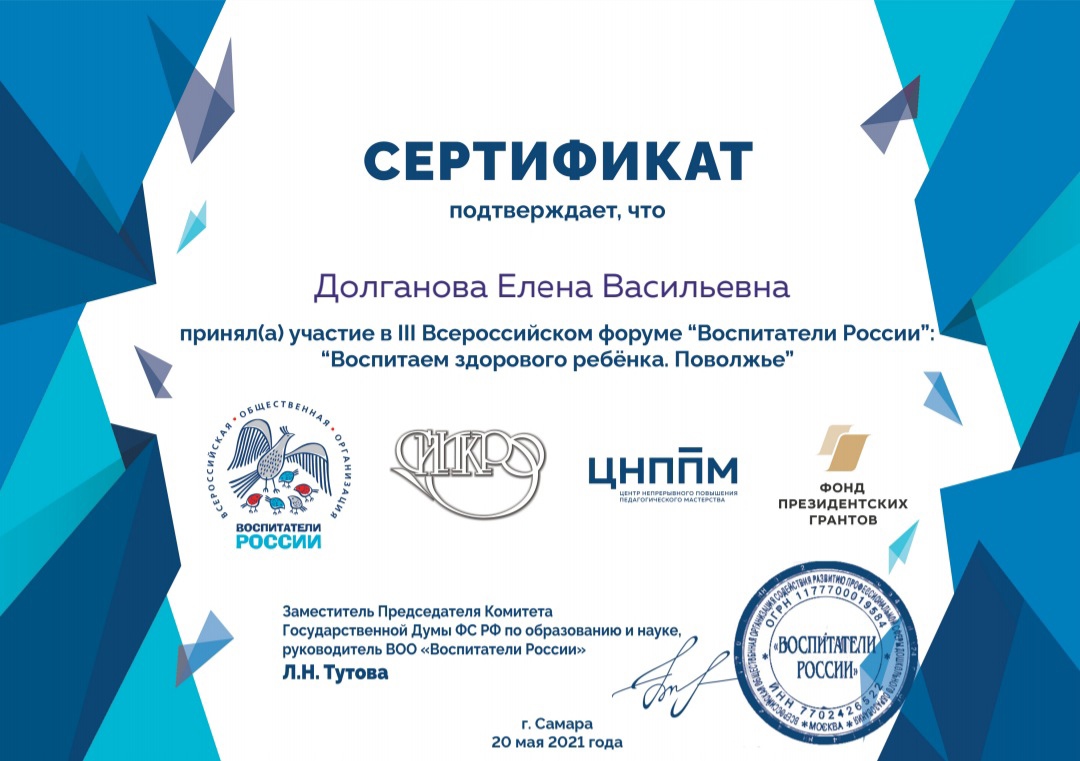 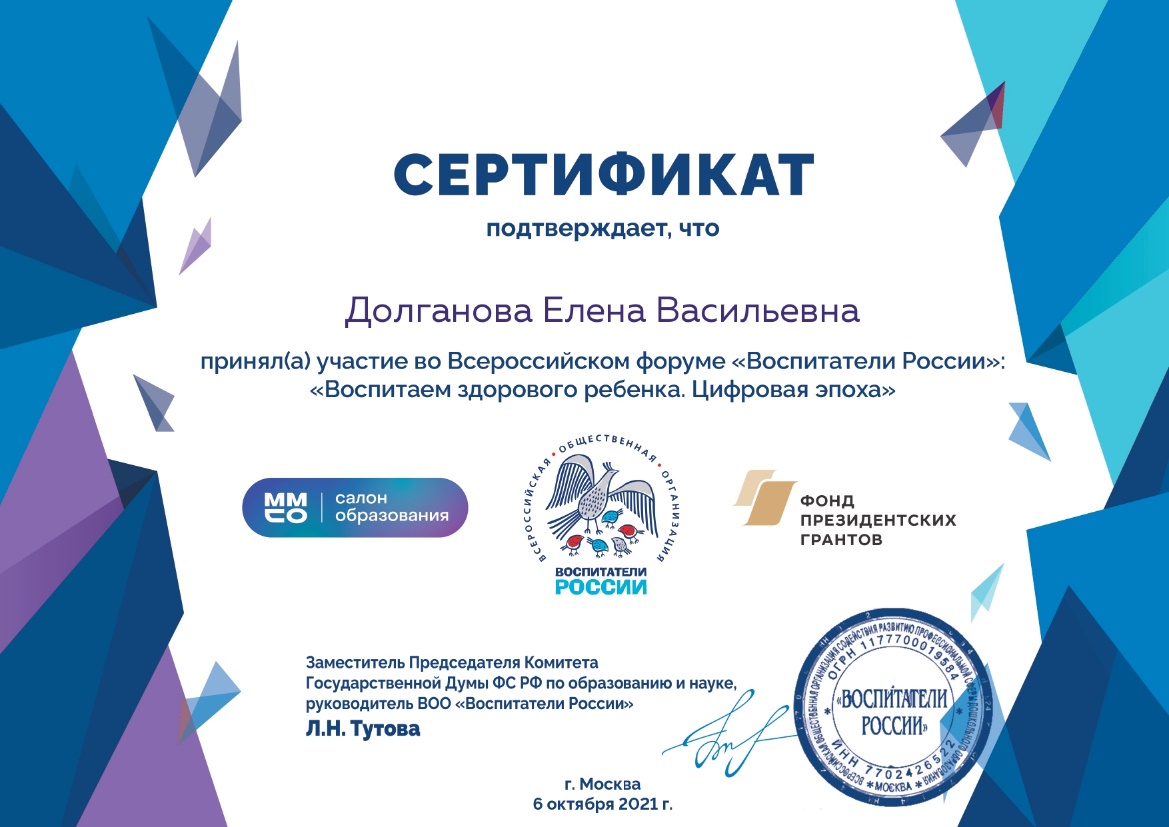 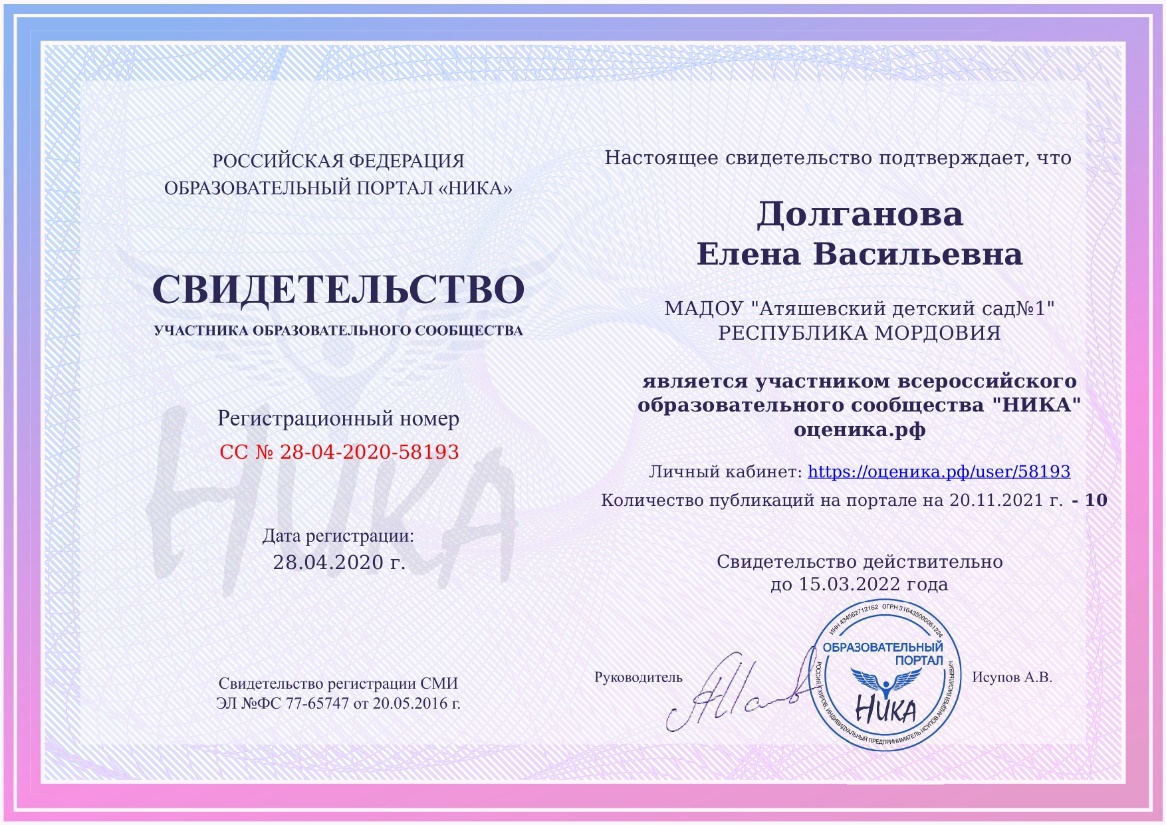 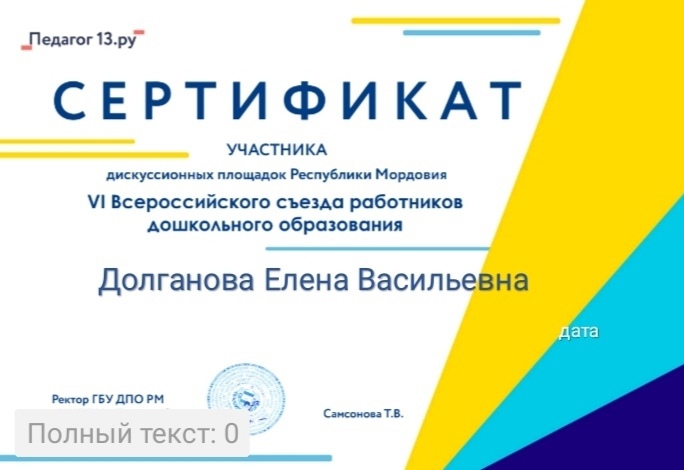 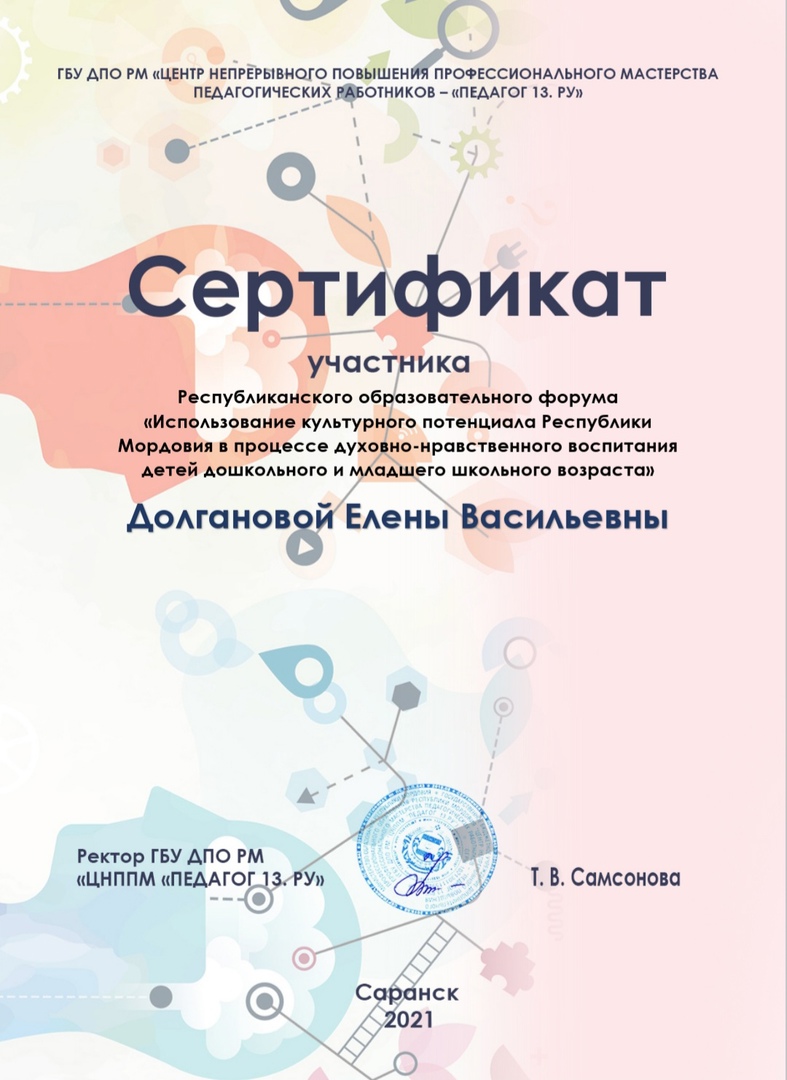 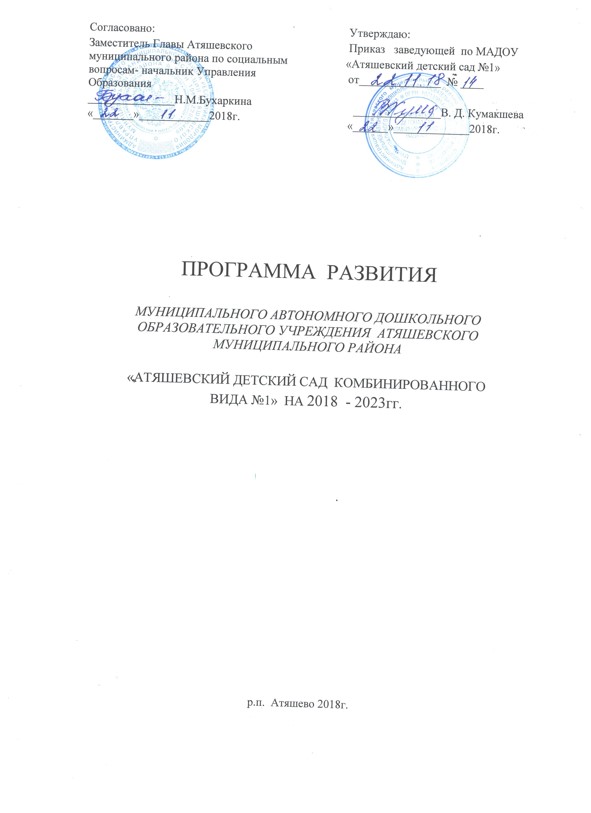 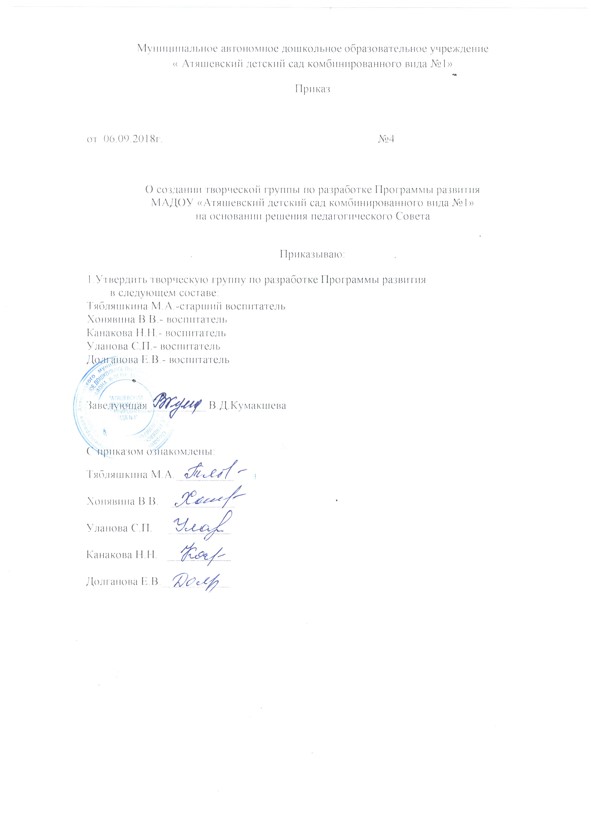 Позитивные результаты работы с воспитанниками
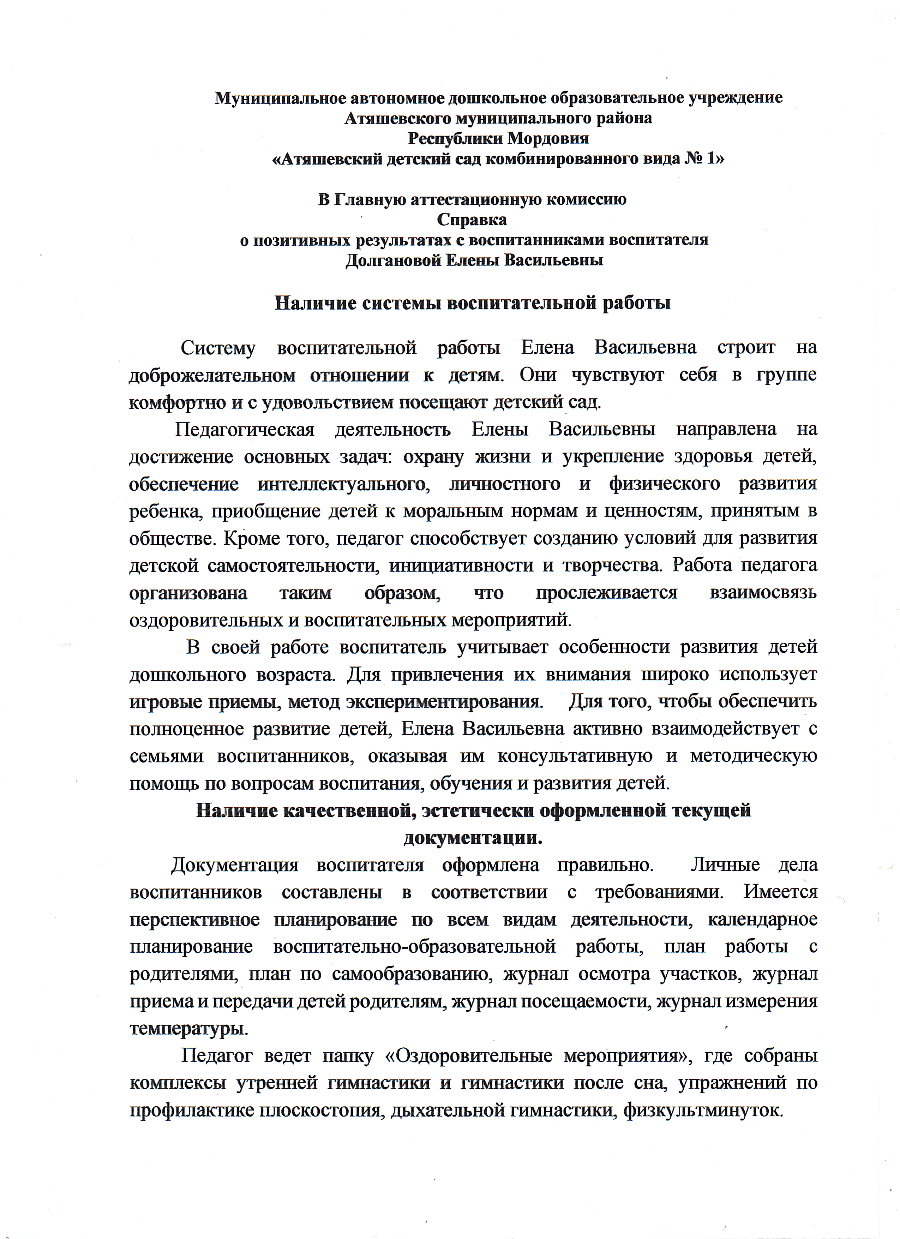 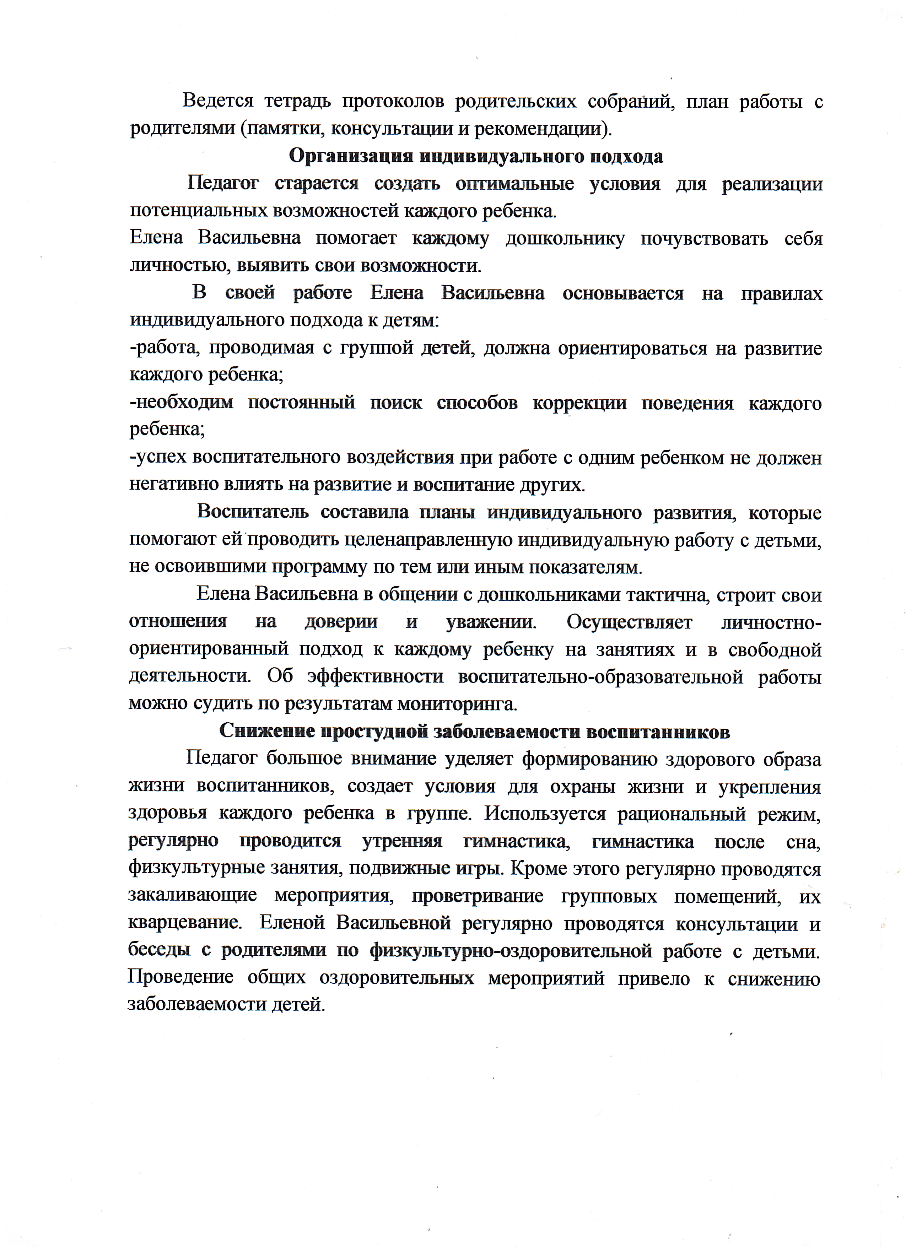 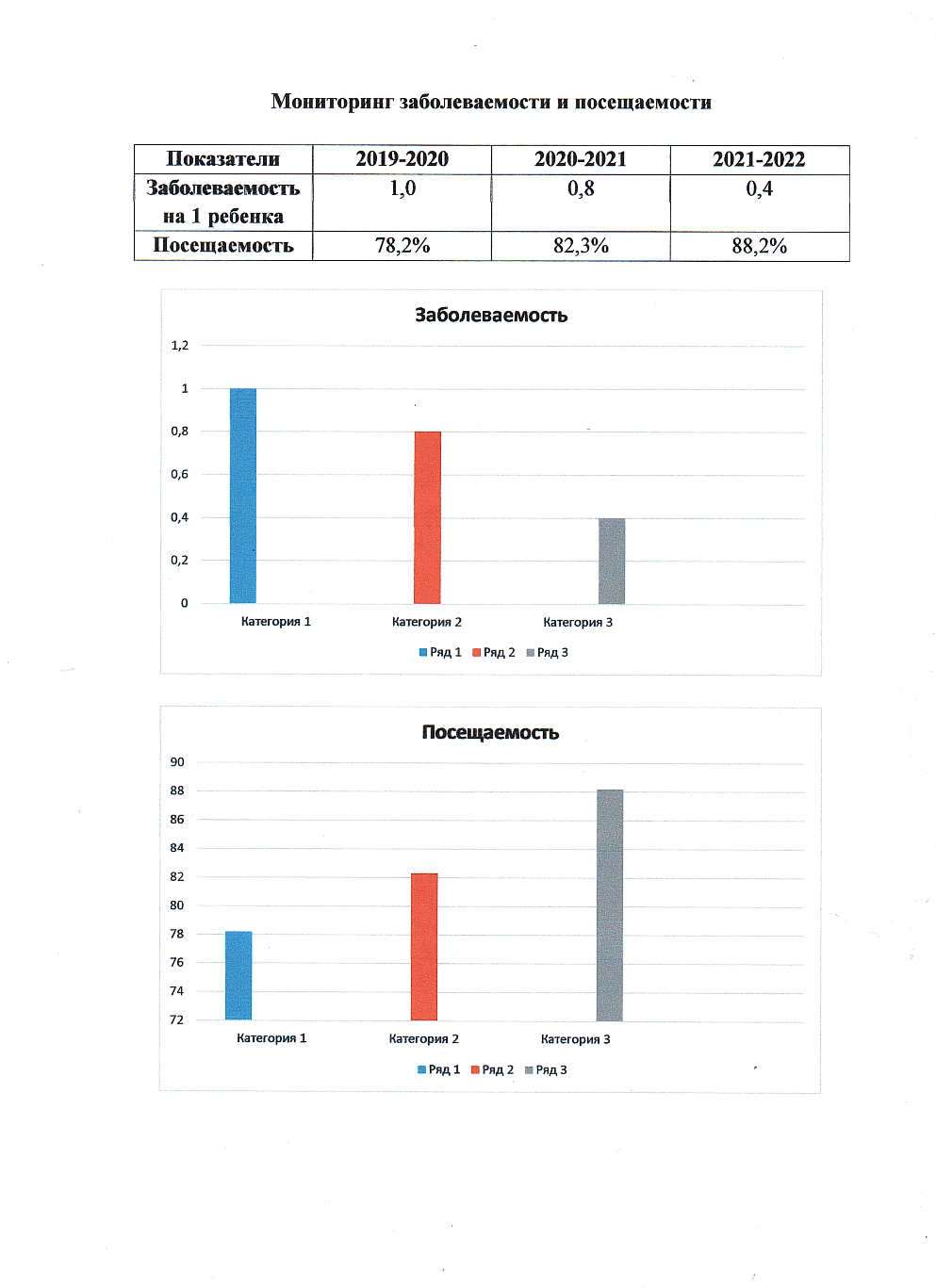 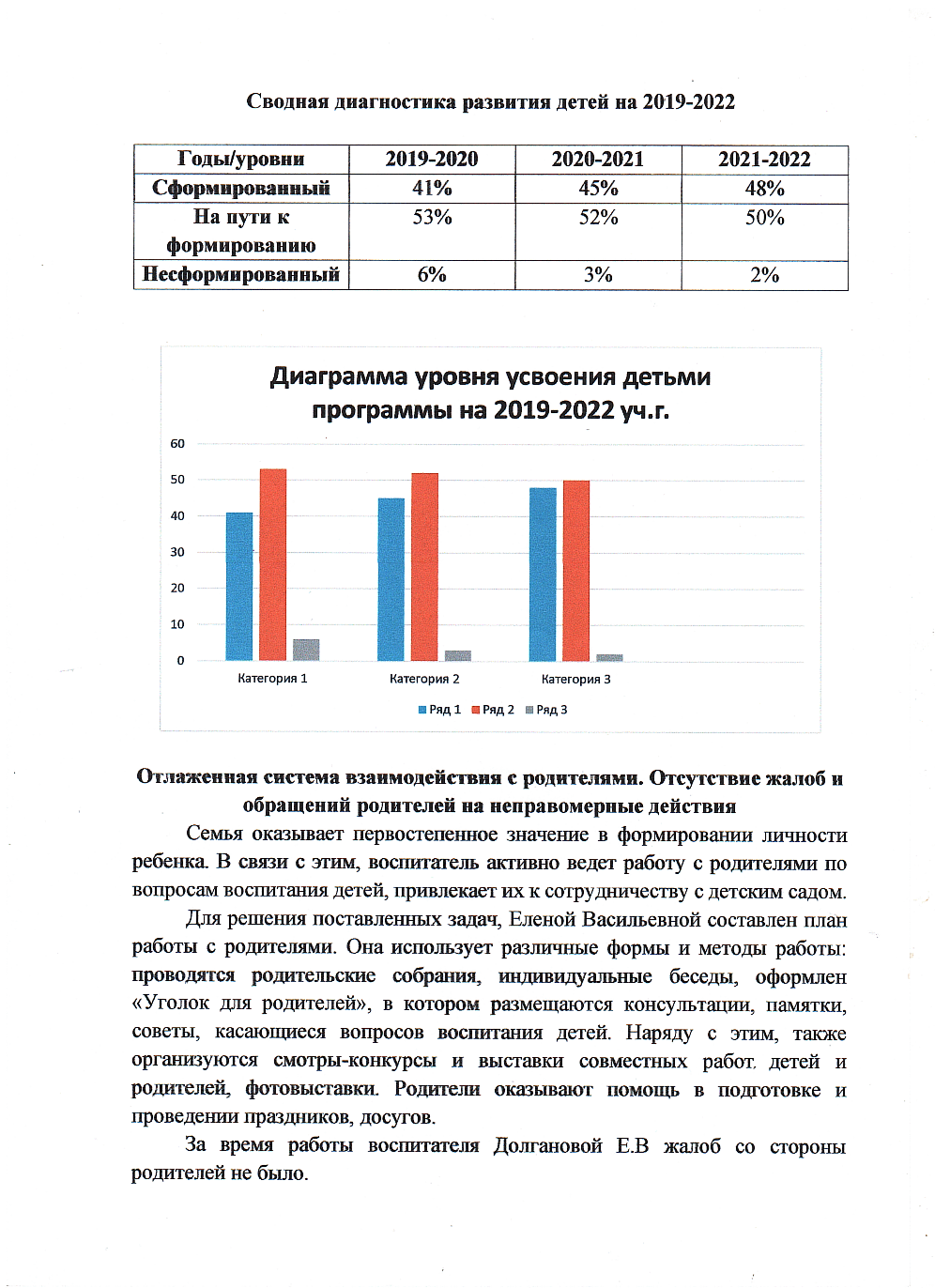 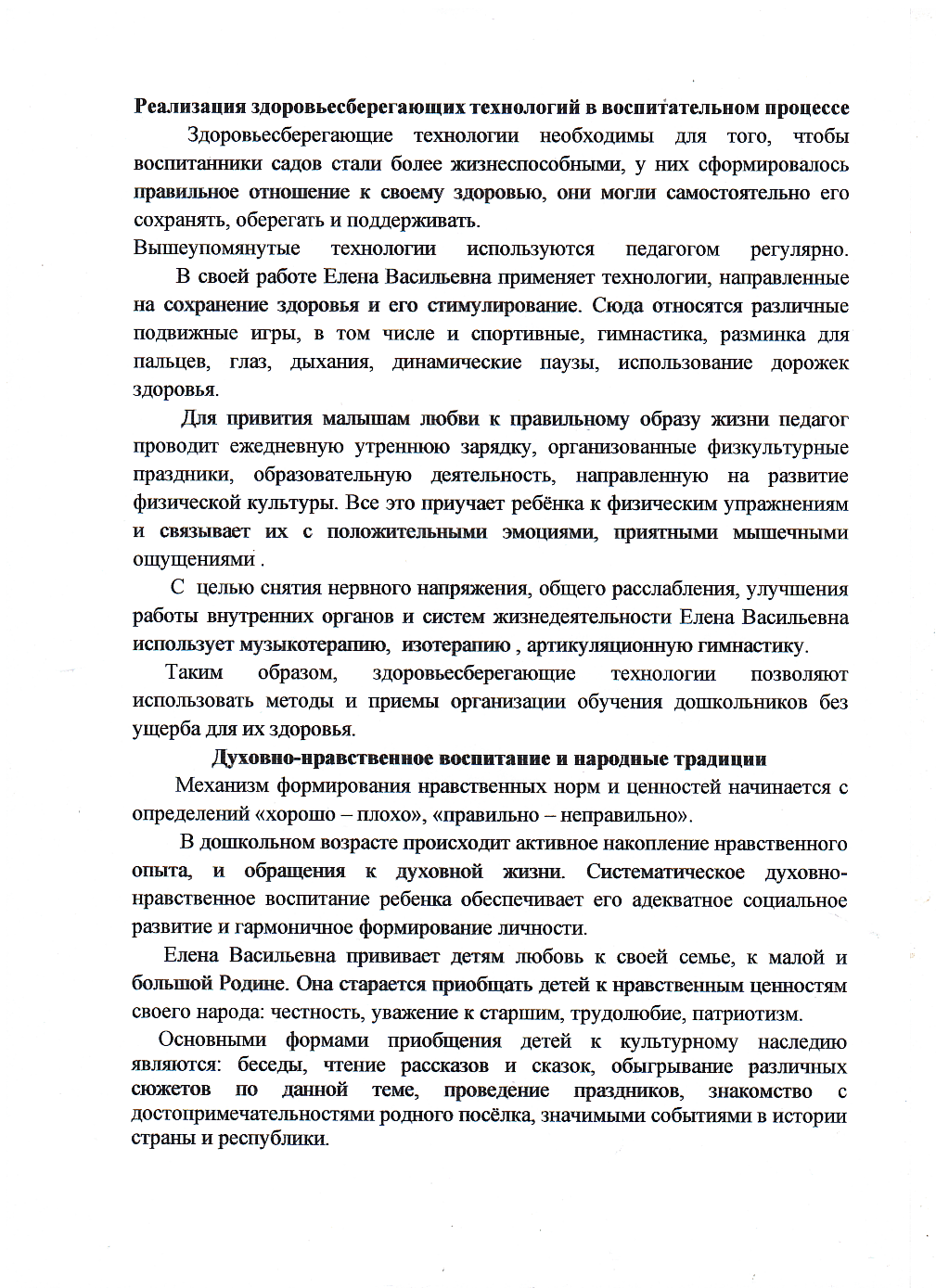 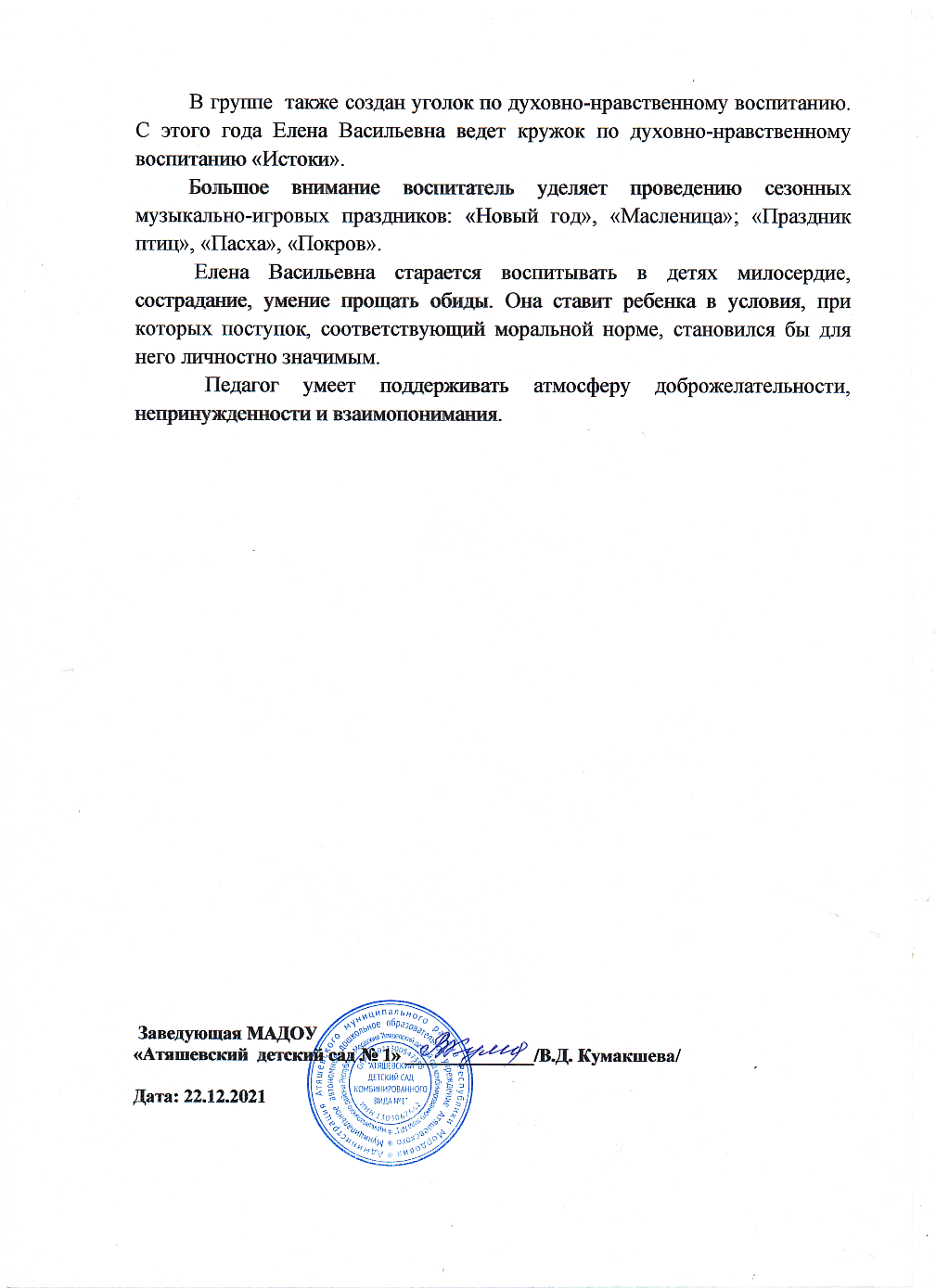 Качество взаимодействия с родителями
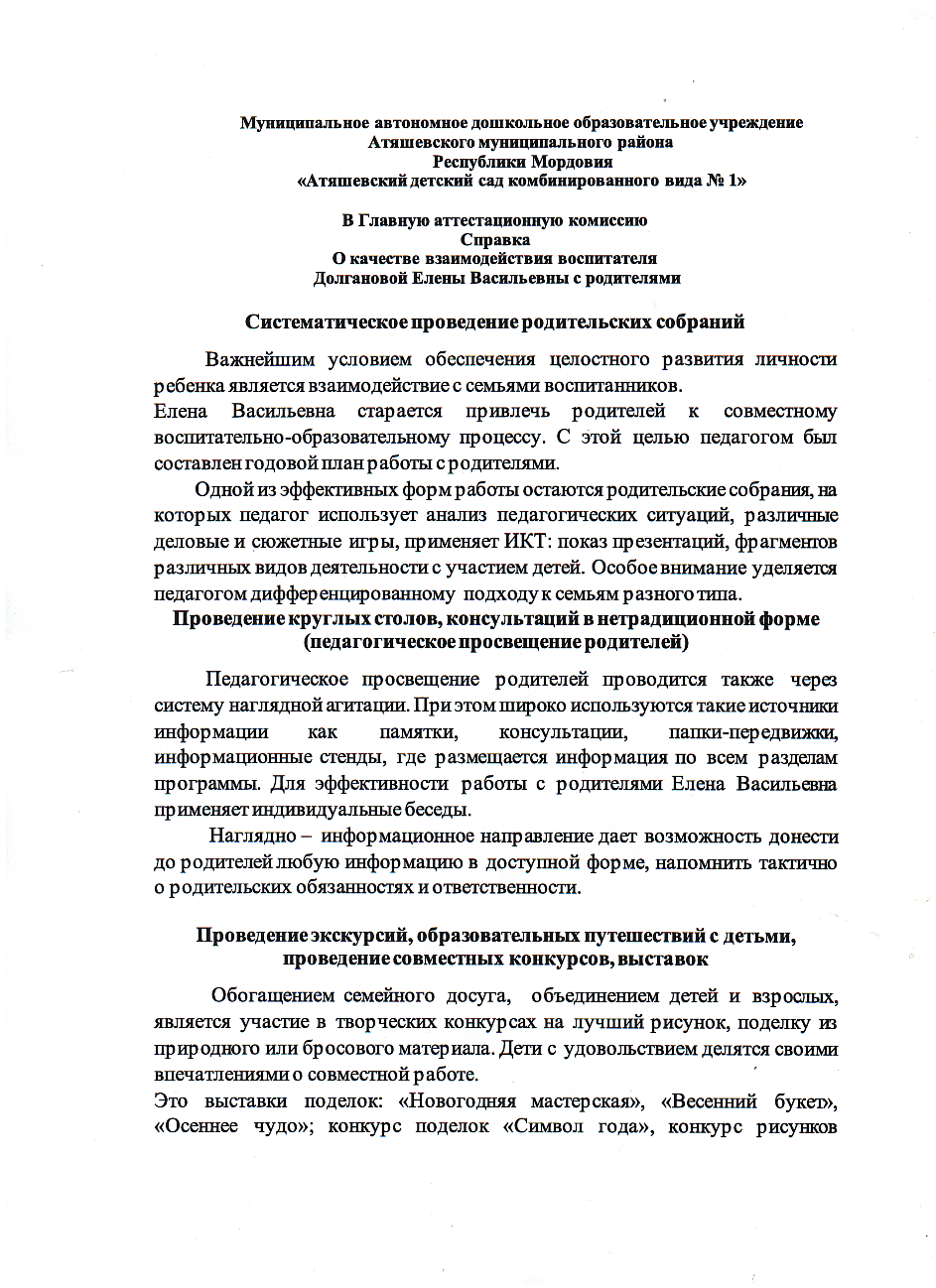 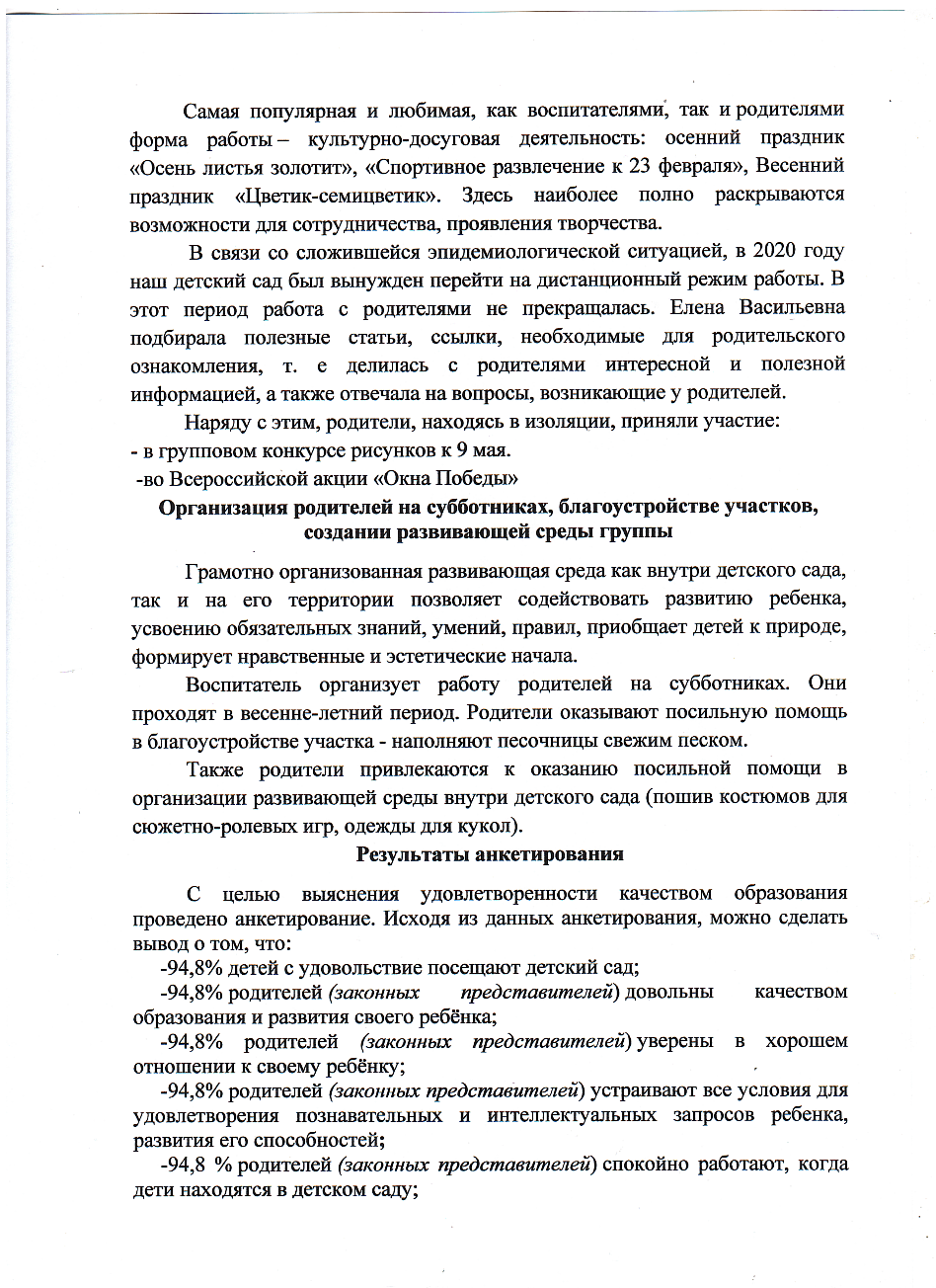 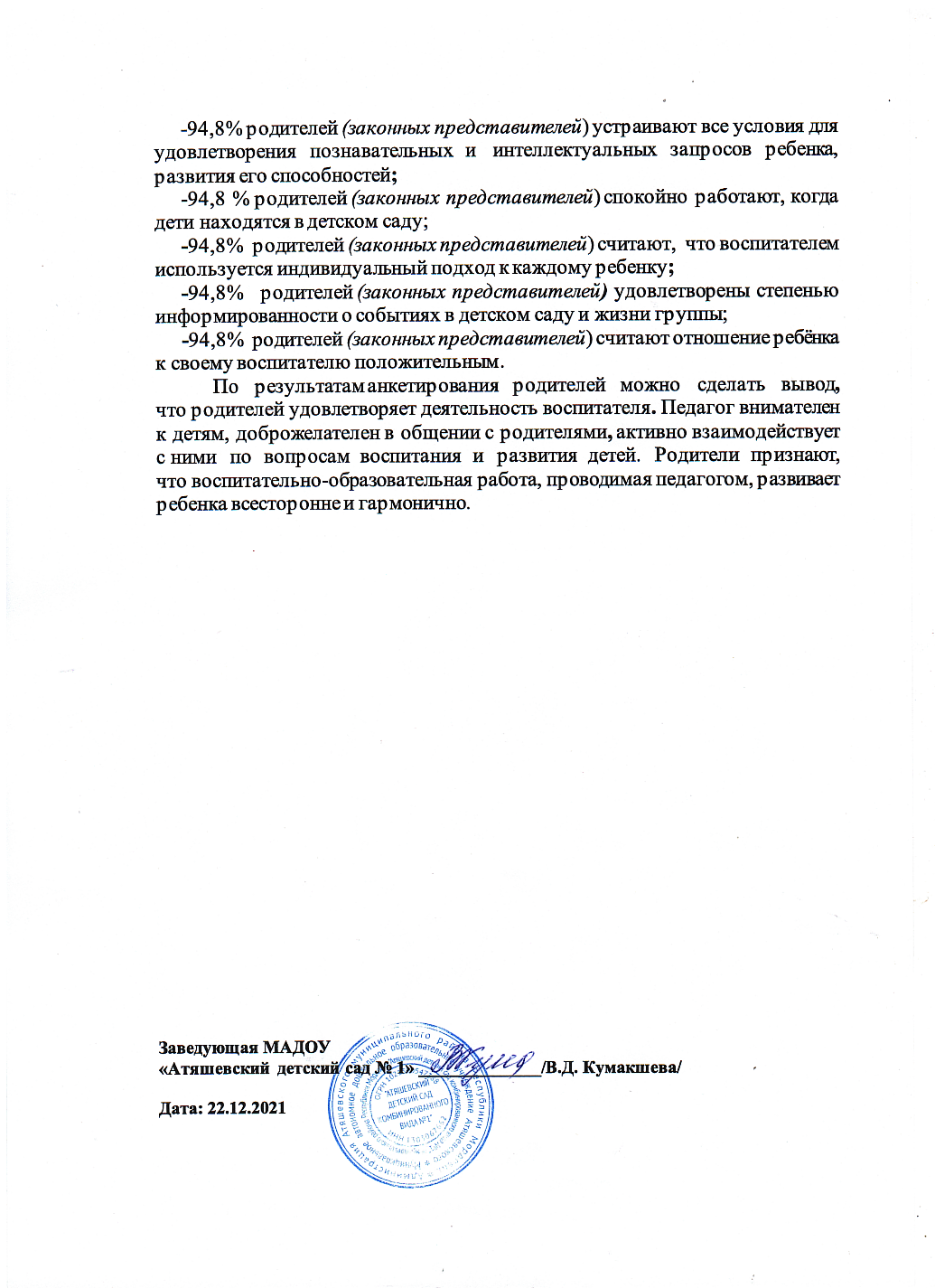 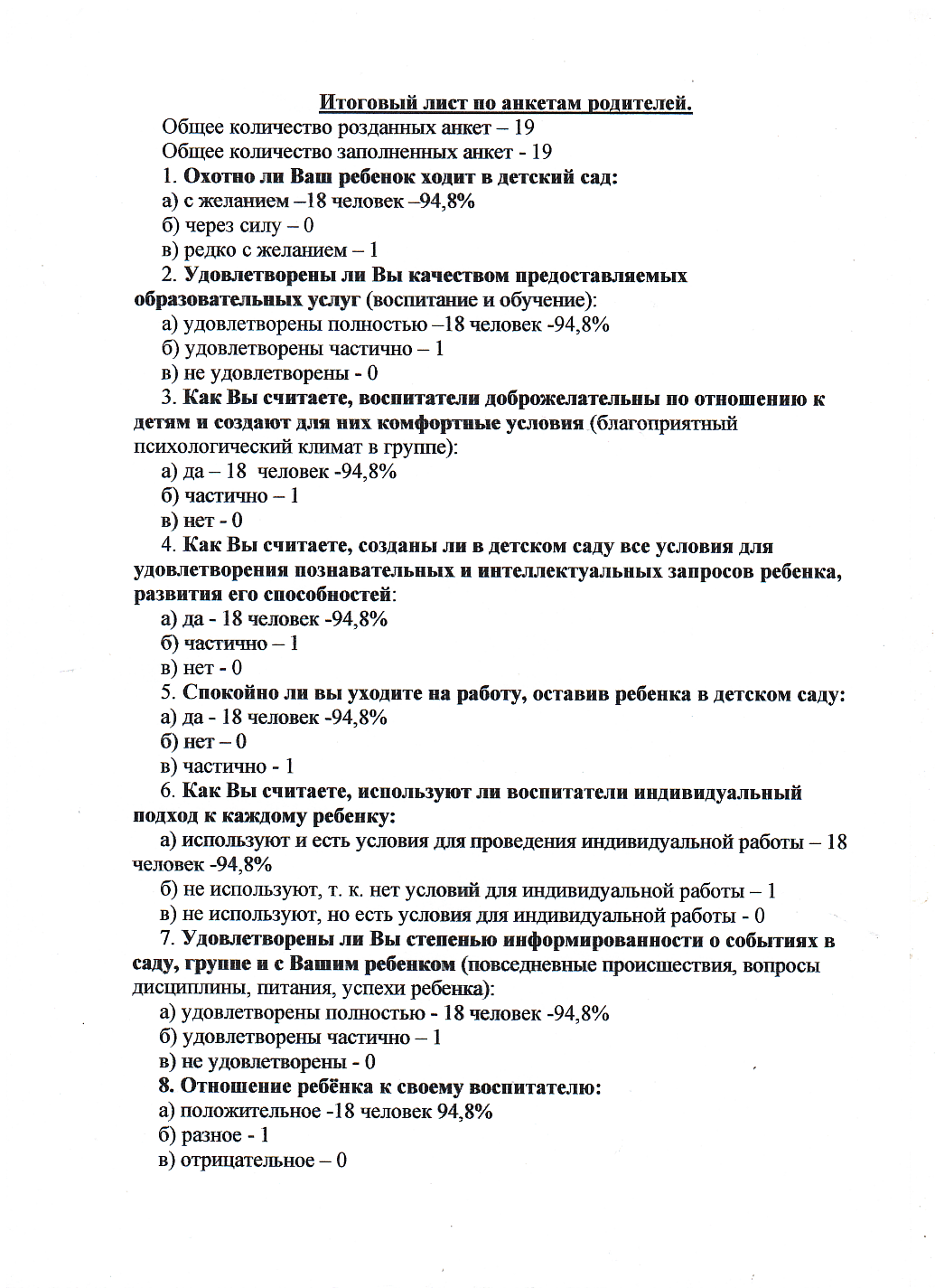 Участие педагога в профессиональных конкурсах
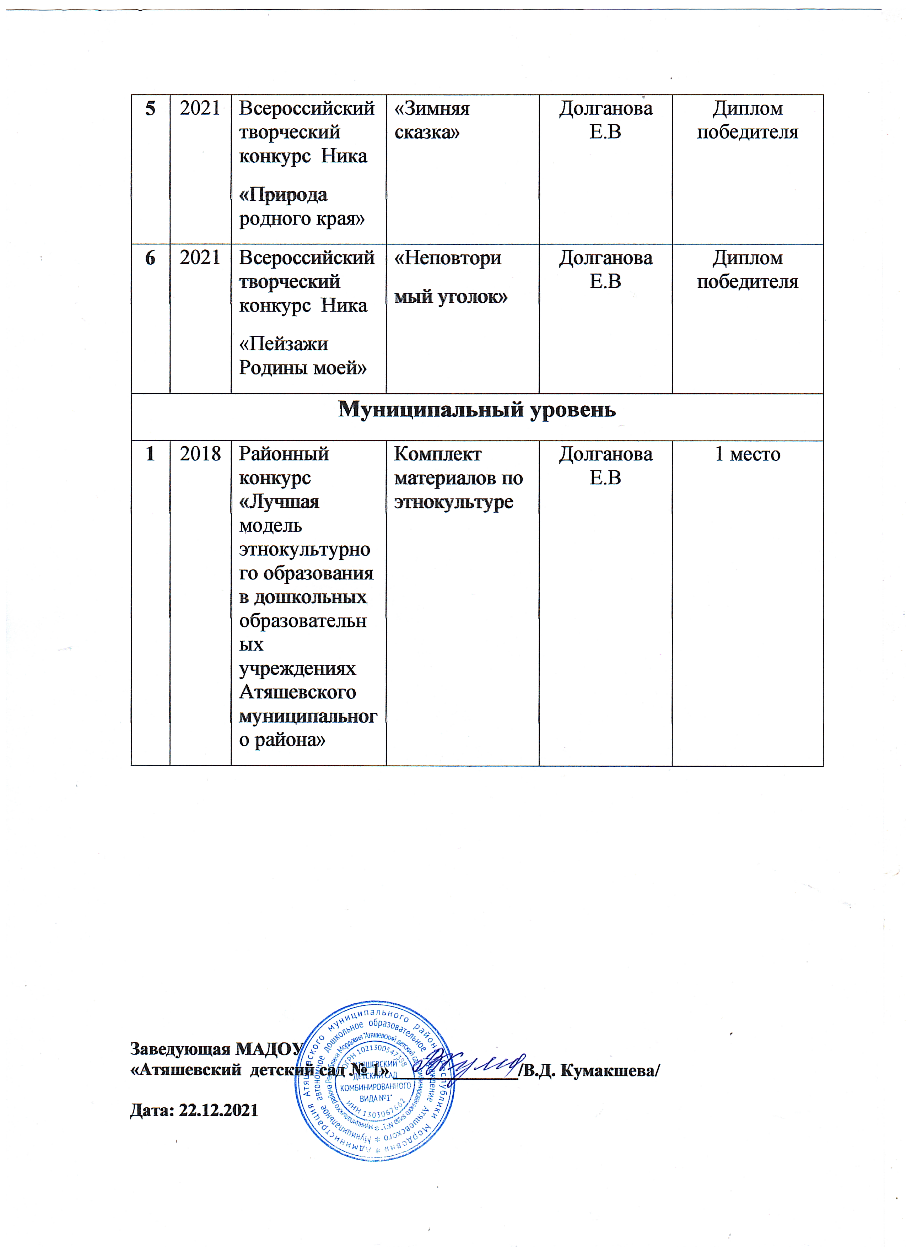 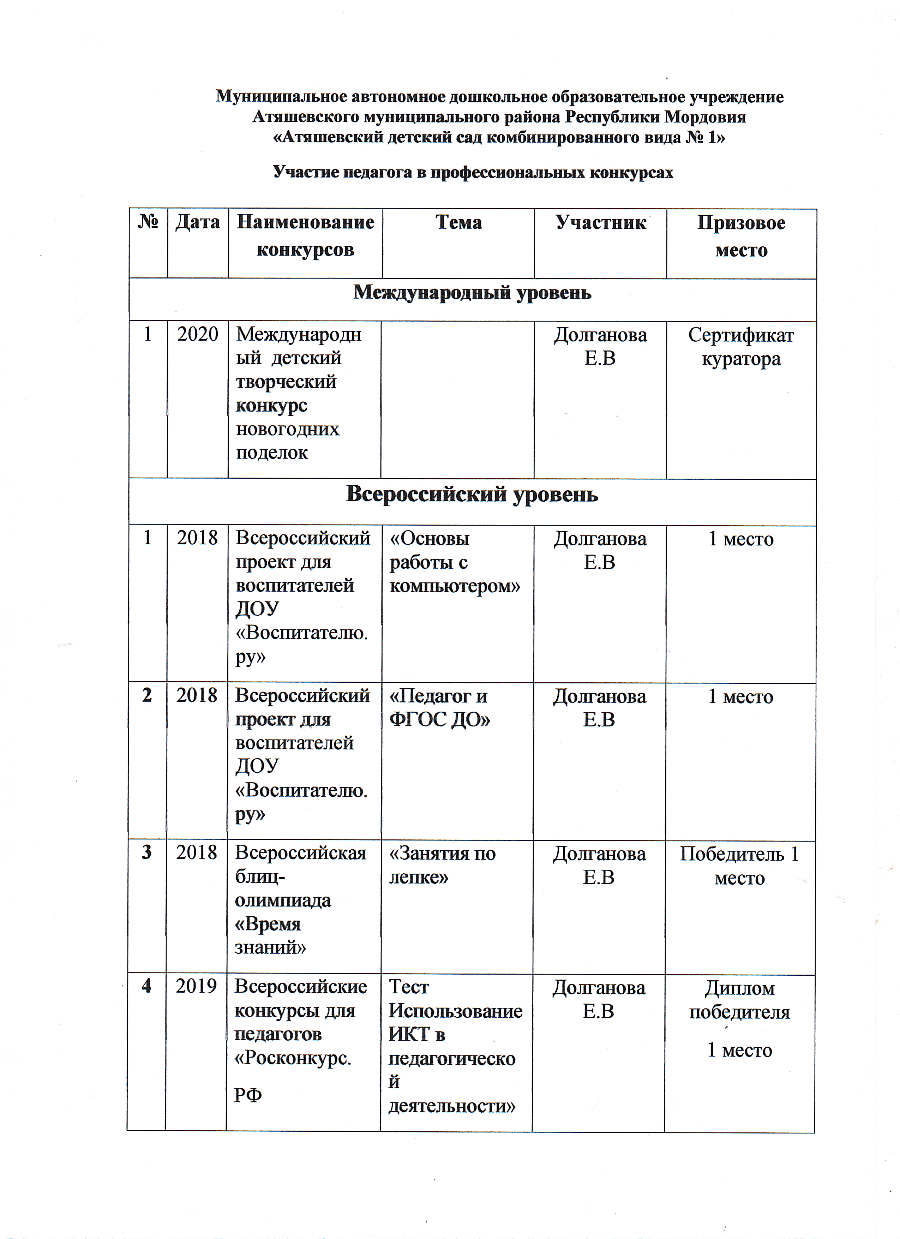 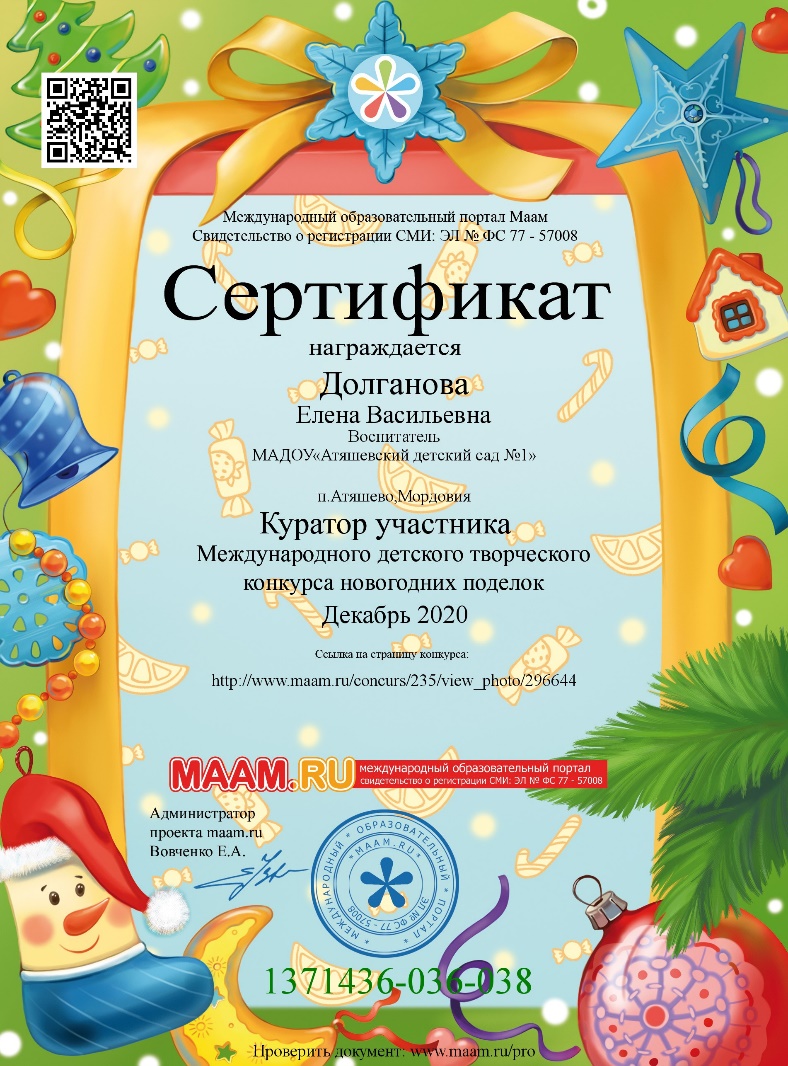 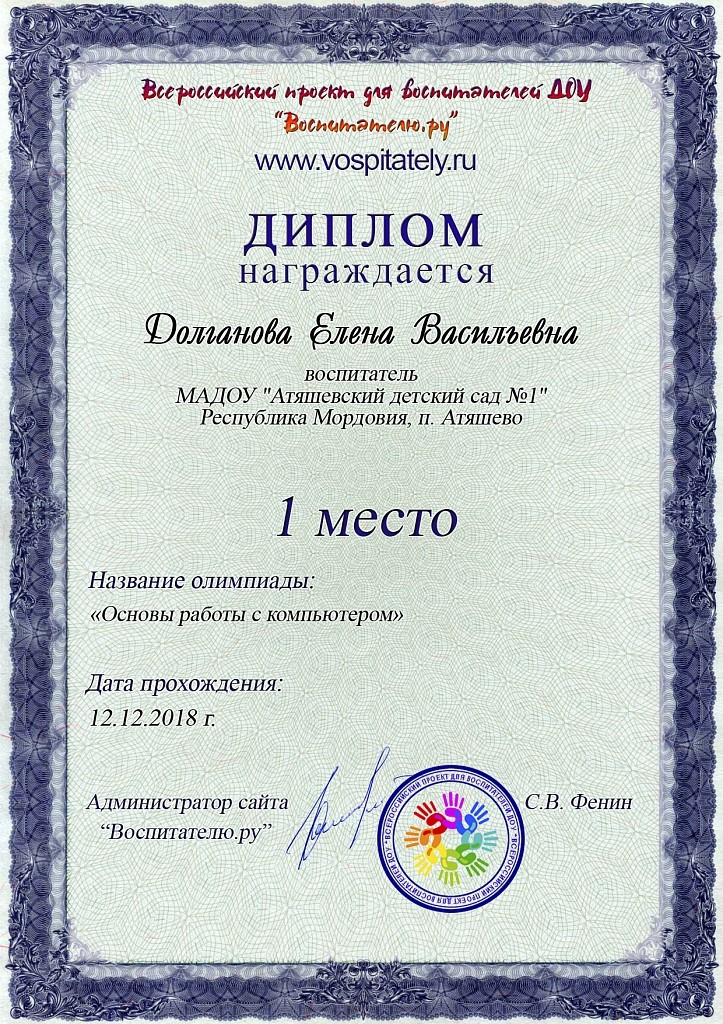 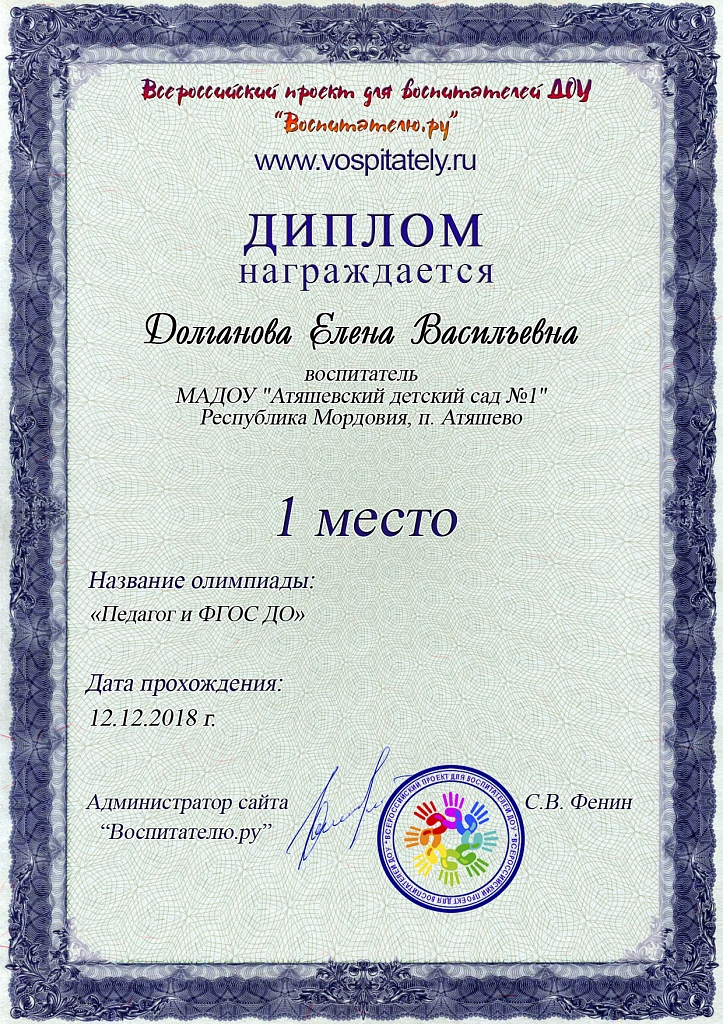 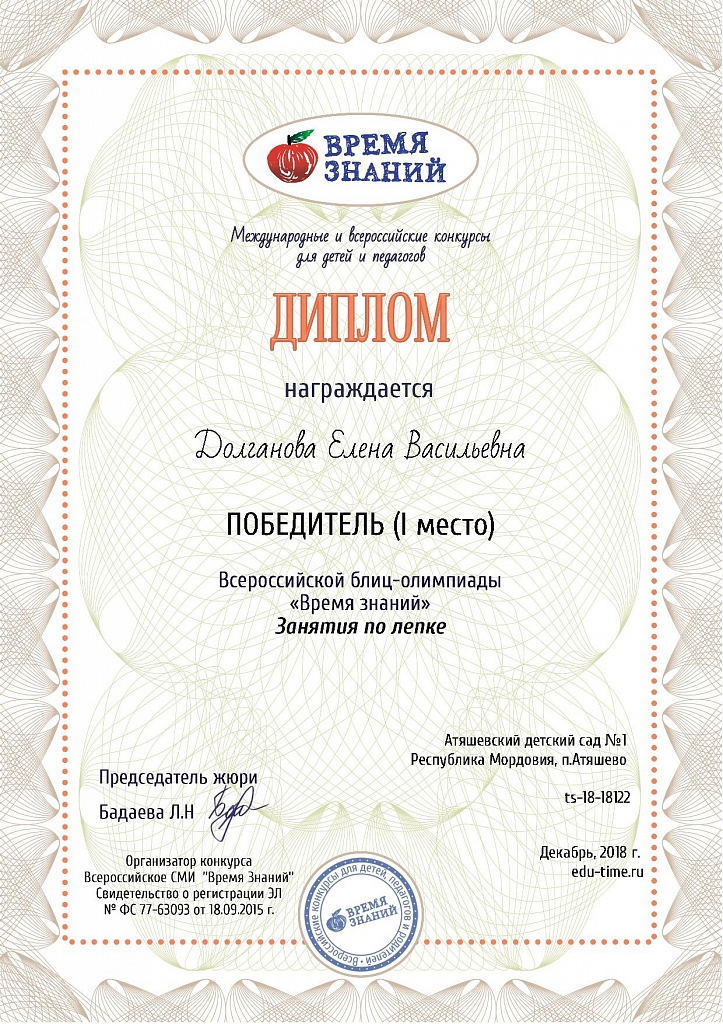 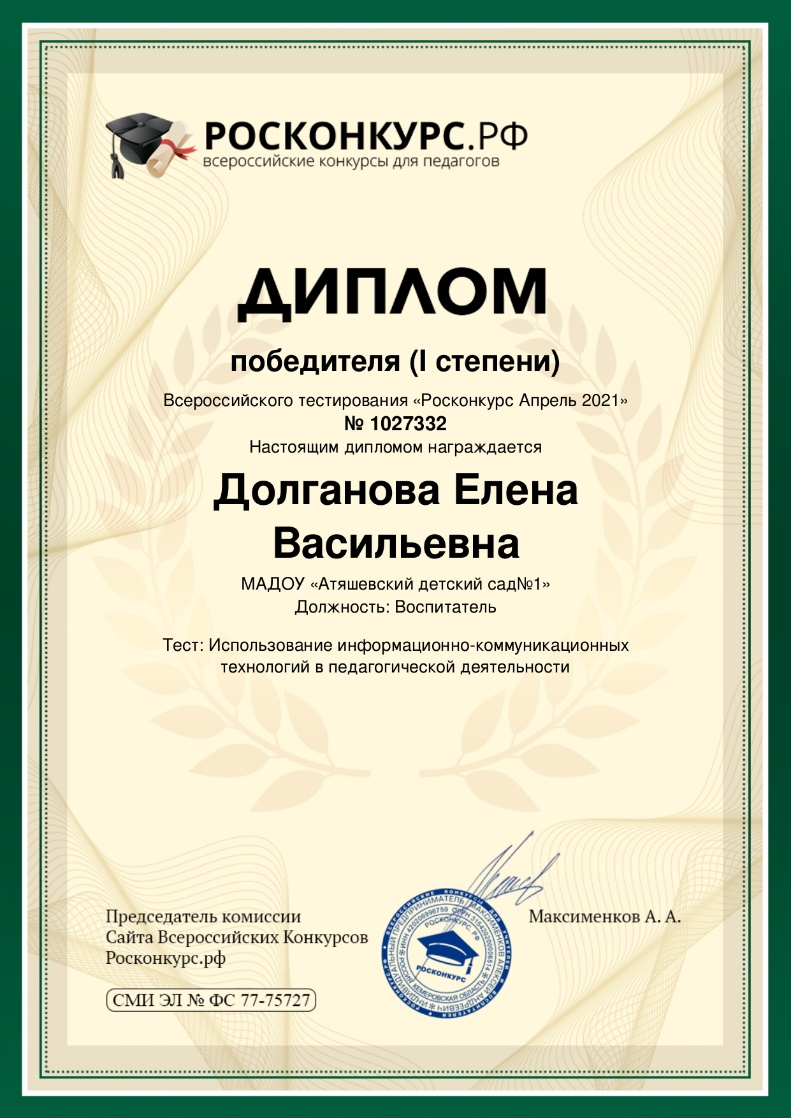 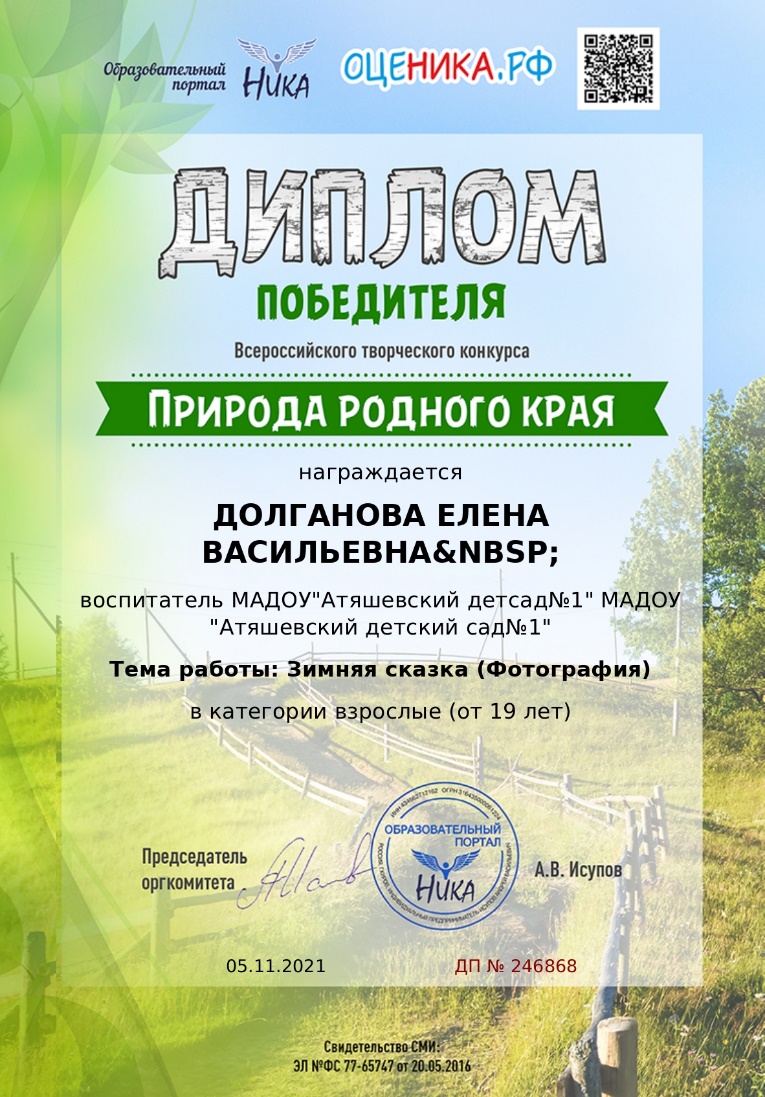 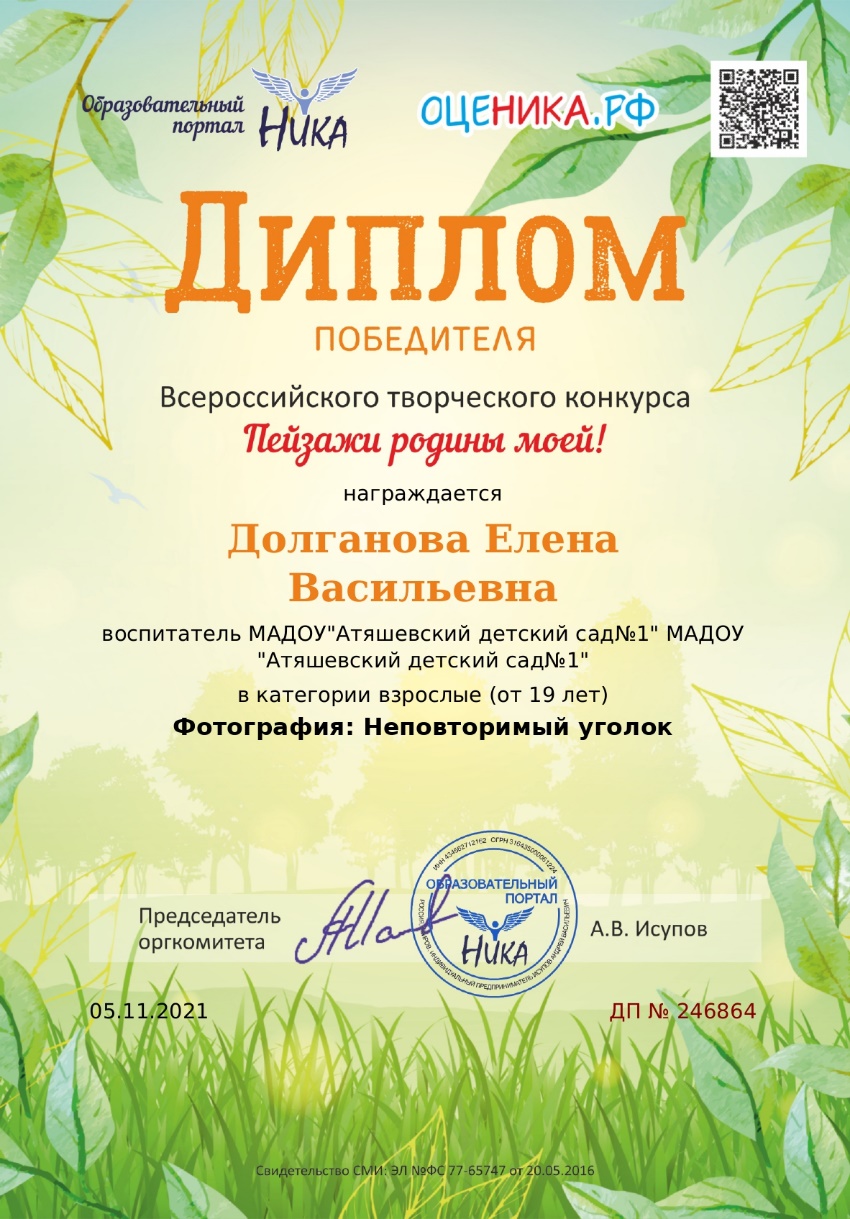 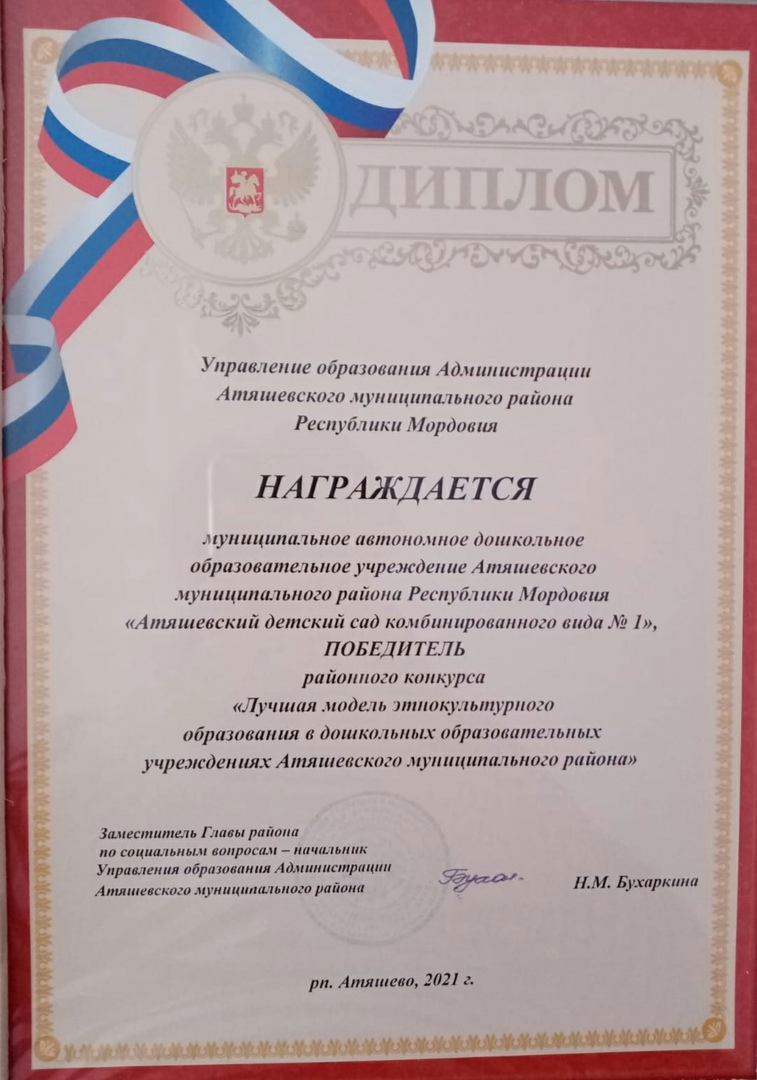 Награды и поощрения
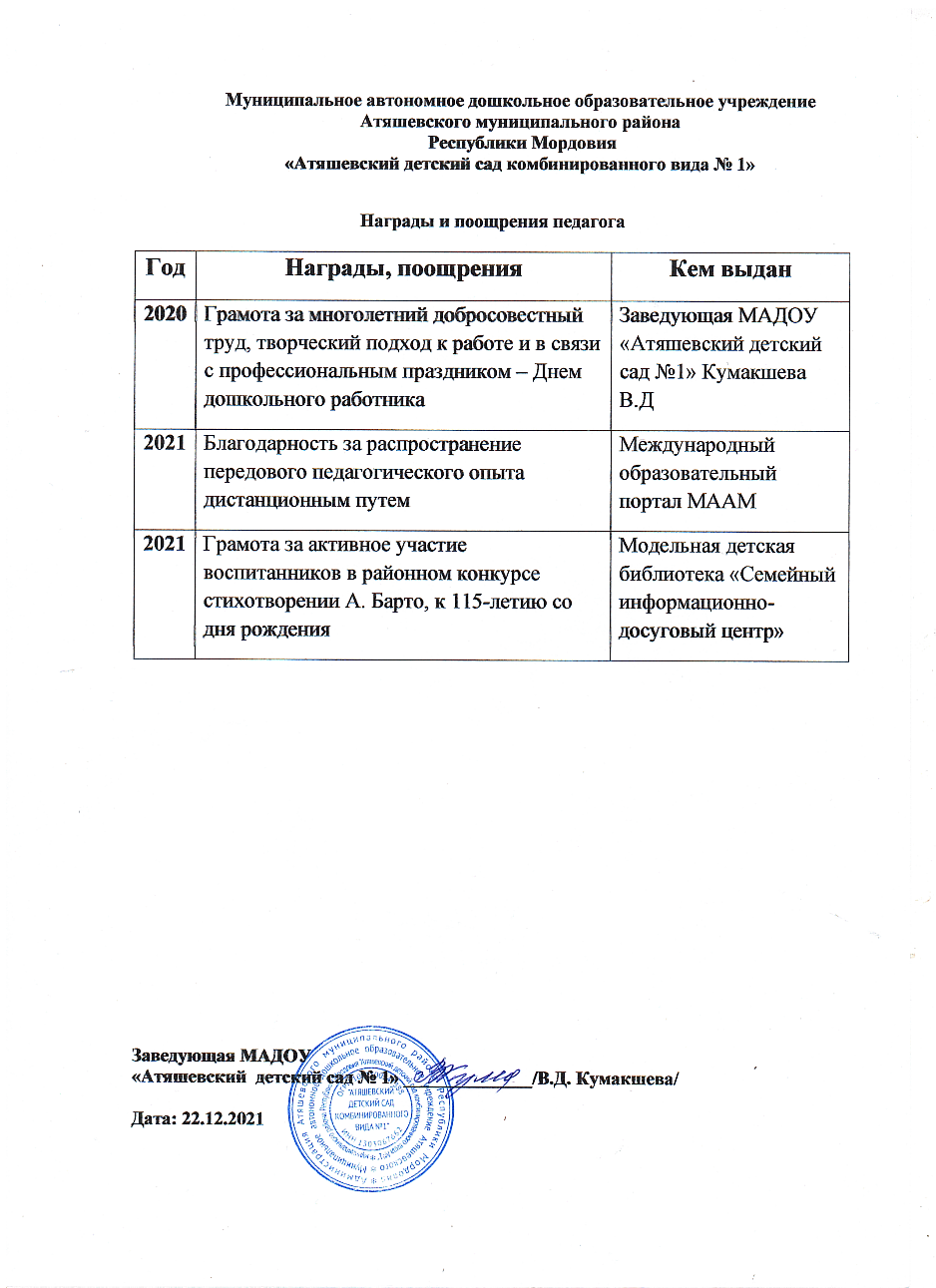 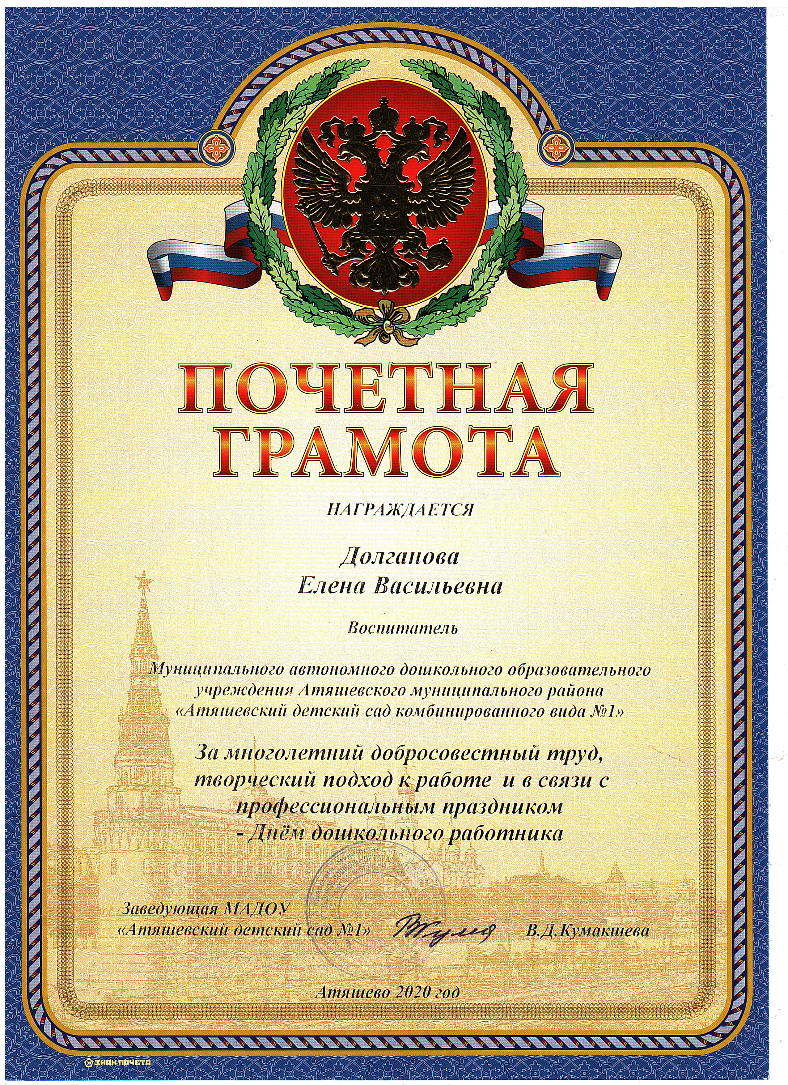 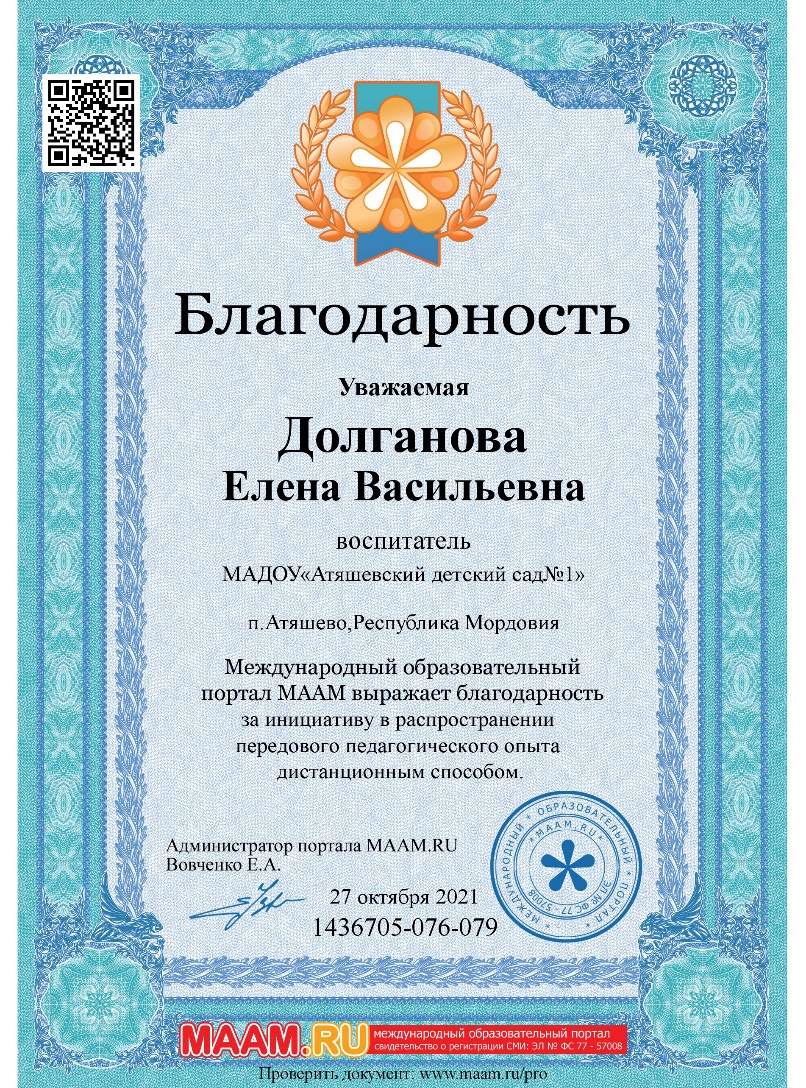 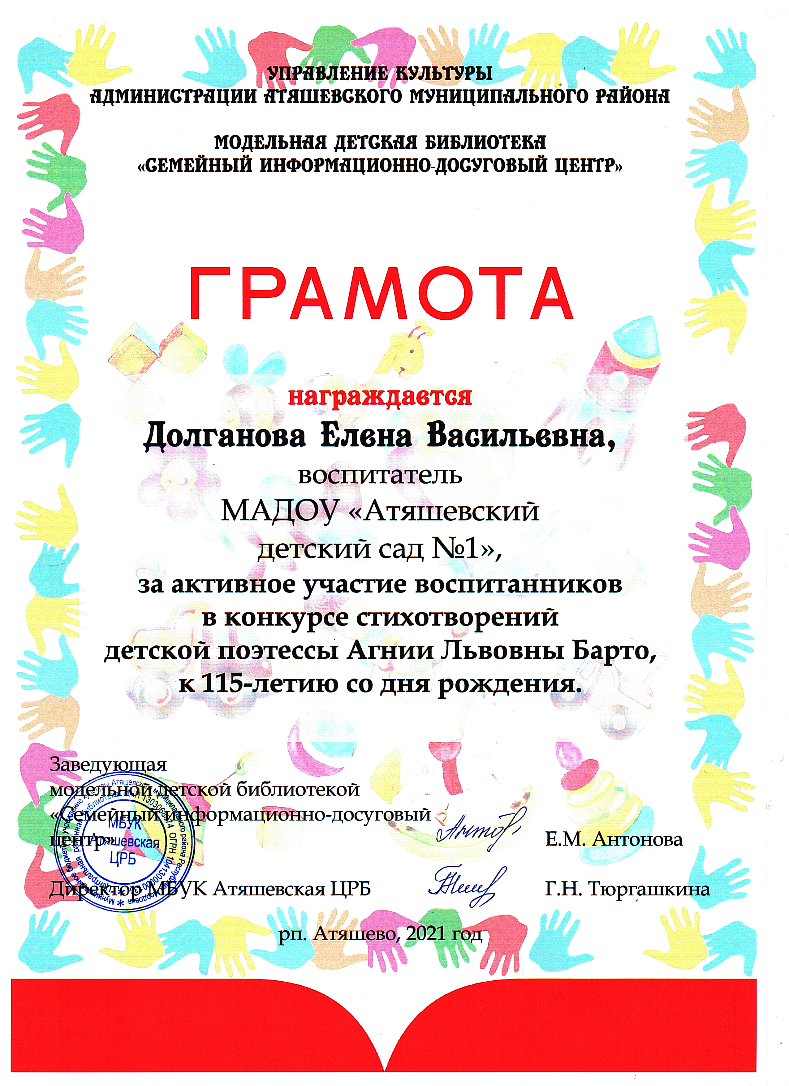